Unit 12: What does your father do?
Lesson 2
Teacher: Ngoc Khue
Objectives
- Use the words and phrases related to the topic Places of Work.
- Ask and answer about where someone works.
Mục đích bài học:
Sử dụng các từ liên quan đến chủ đề Nghề nghiệp.
Hỏi và trả lời xem ai đó làm nghề gì.
Table of contents
01
02
New words
Model sentence
04
03
Homelink
Practice
Warm up!
https://quizizz.com/admin/quiz/61e3e9f398d2ce001d9871ea/g4-u12-lesson-1
01
New words
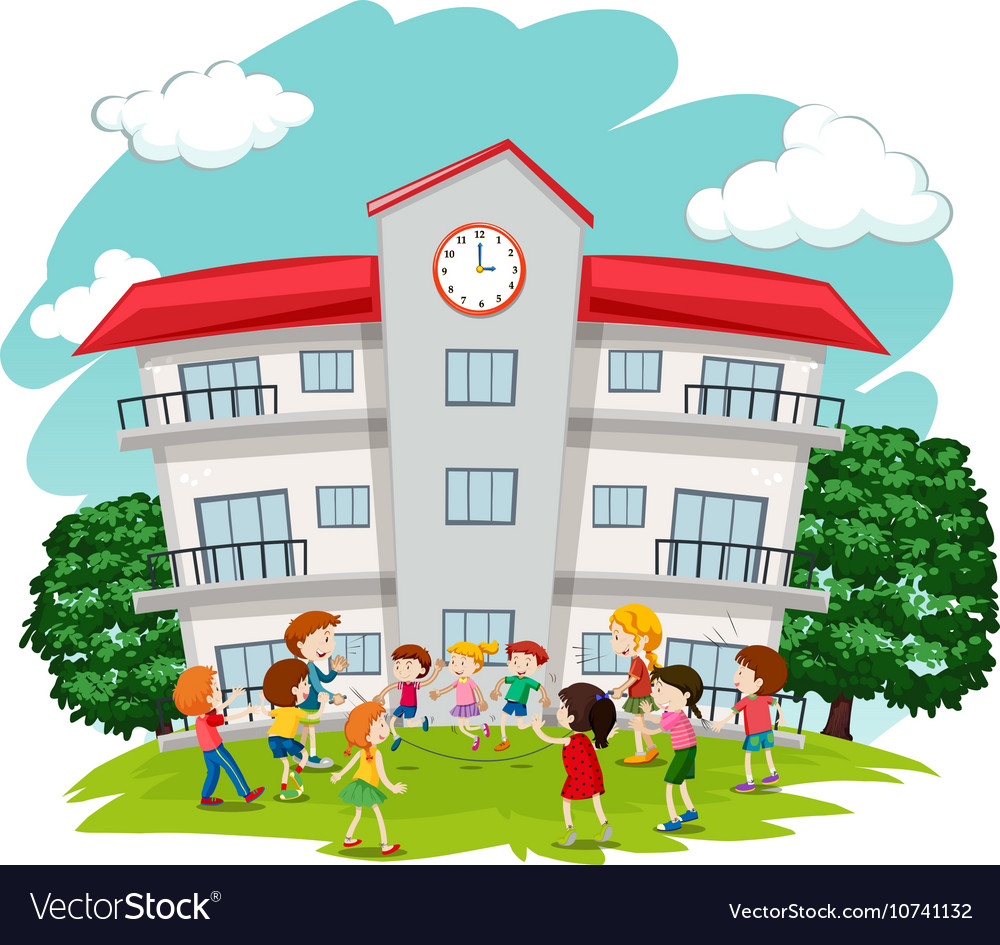 school
/skuːl/
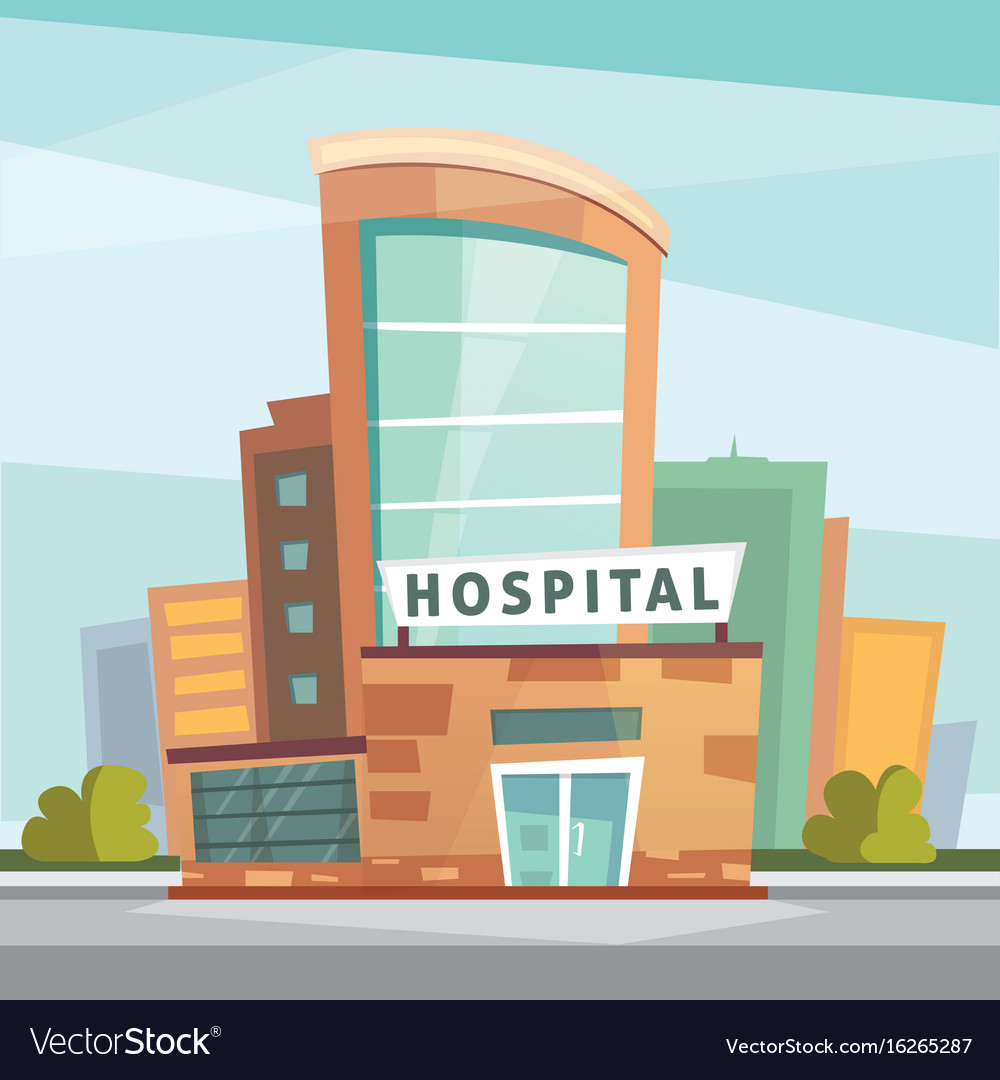 hospital
/ˈhɒspɪtl/
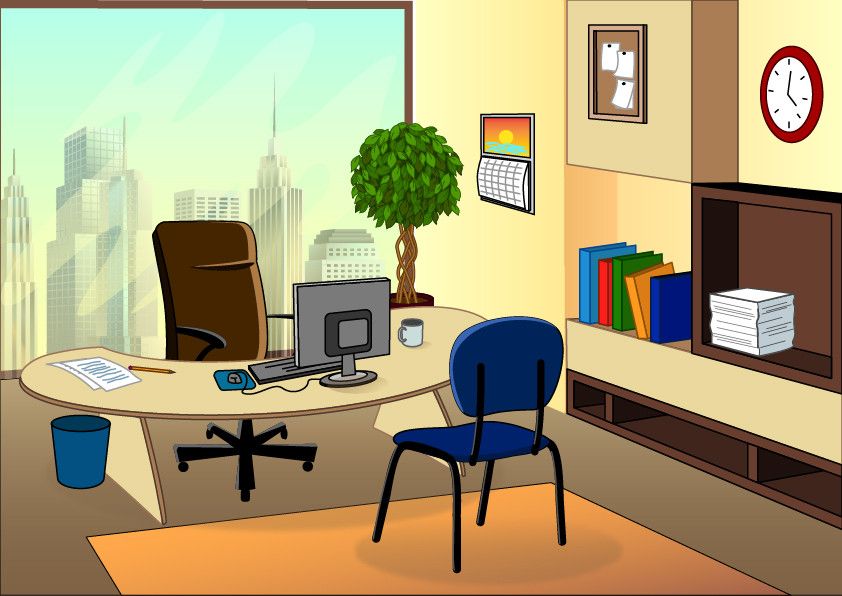 office
/ˈɒfɪs/
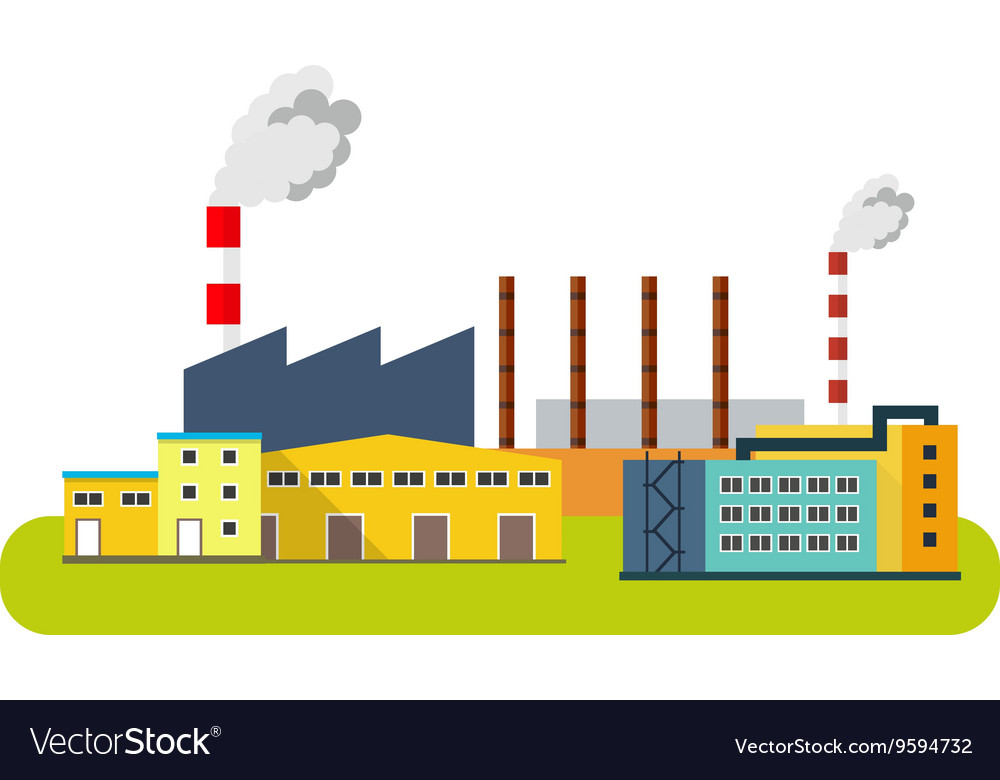 factory
/ˈfæktri/
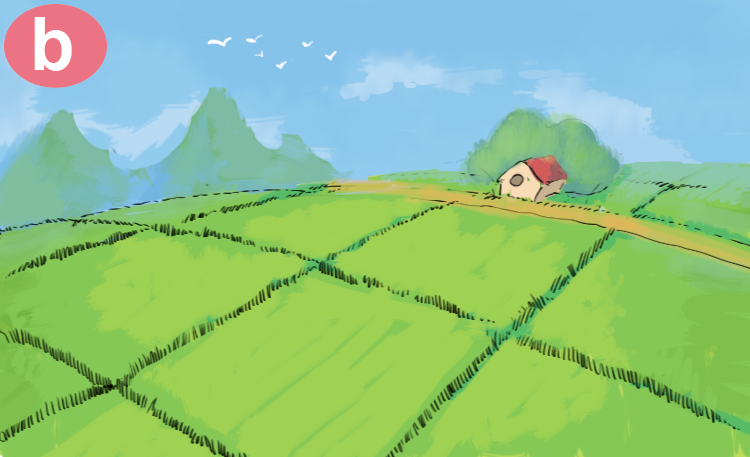 field
/fiːld/
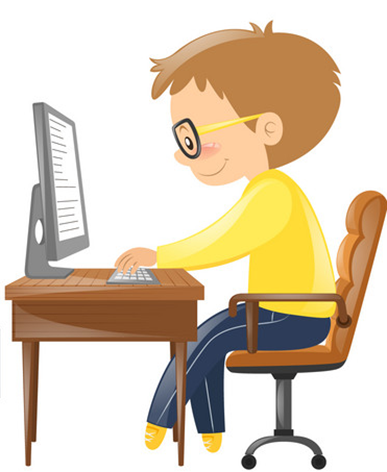 clerk
/klɜːrk/
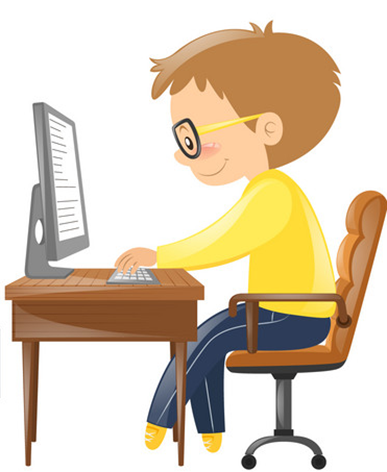 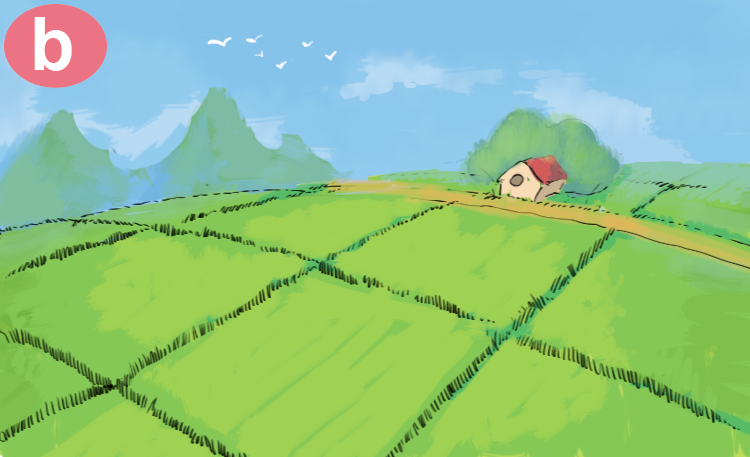 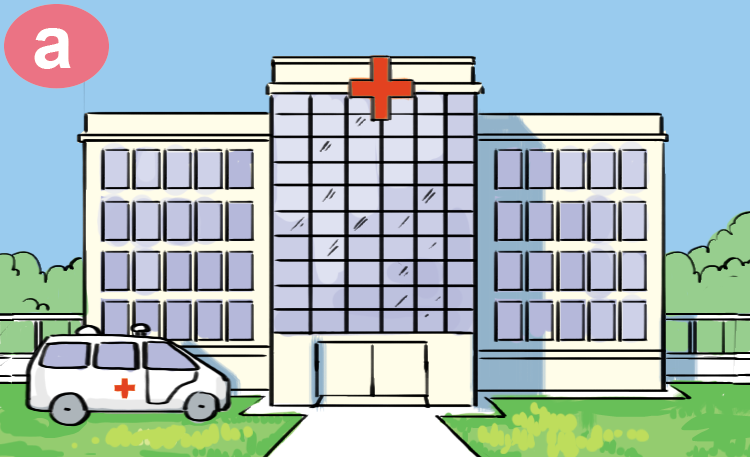 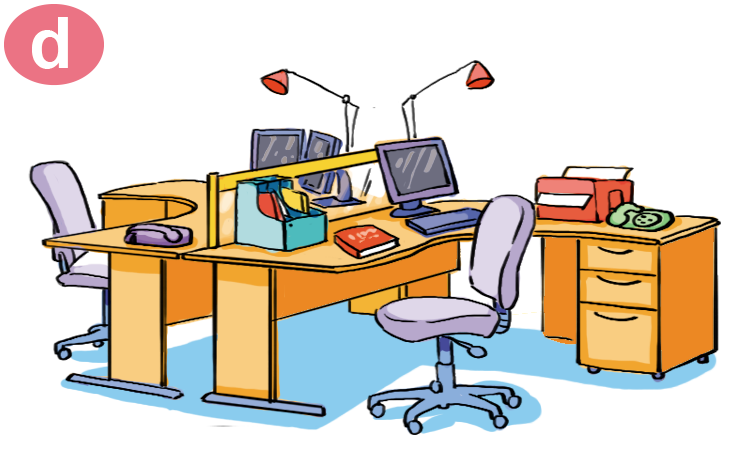 clerk
office
field
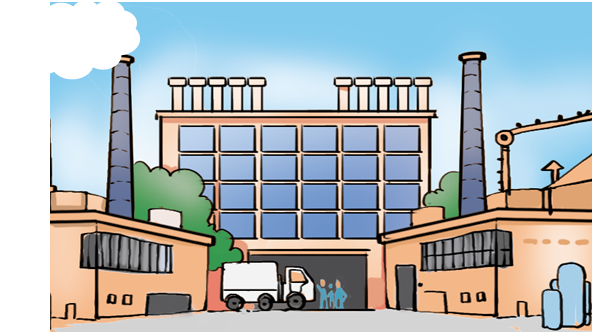 factory
hospital
02
Model sentence
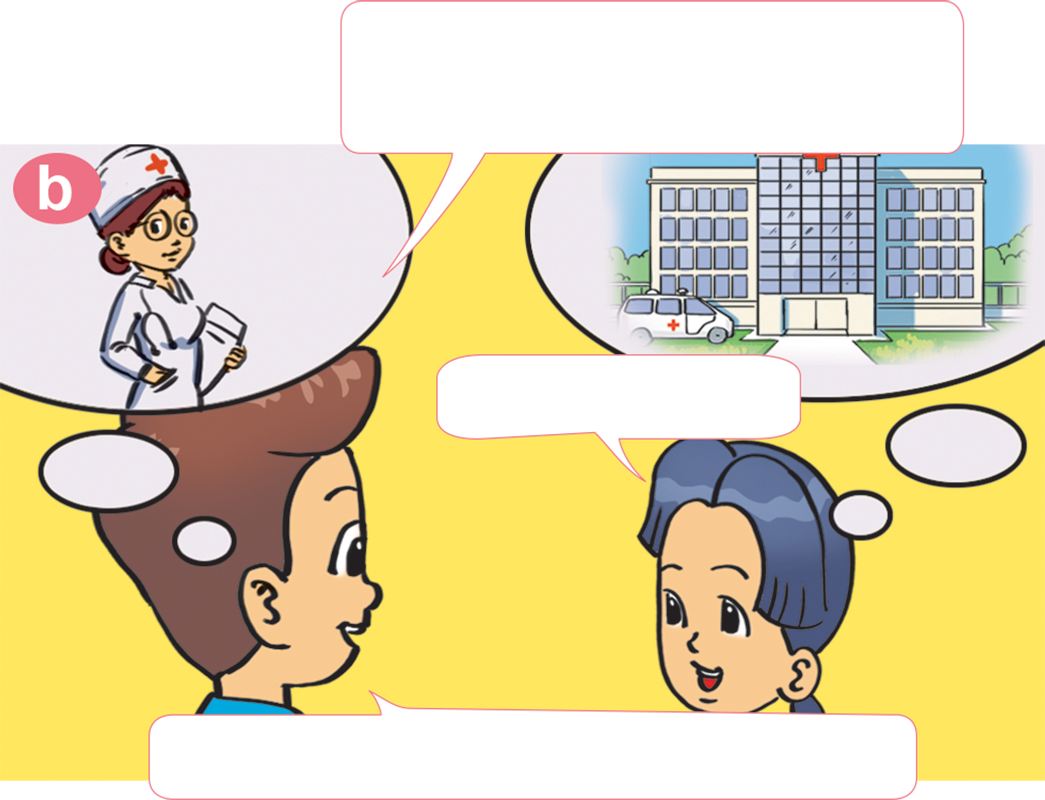 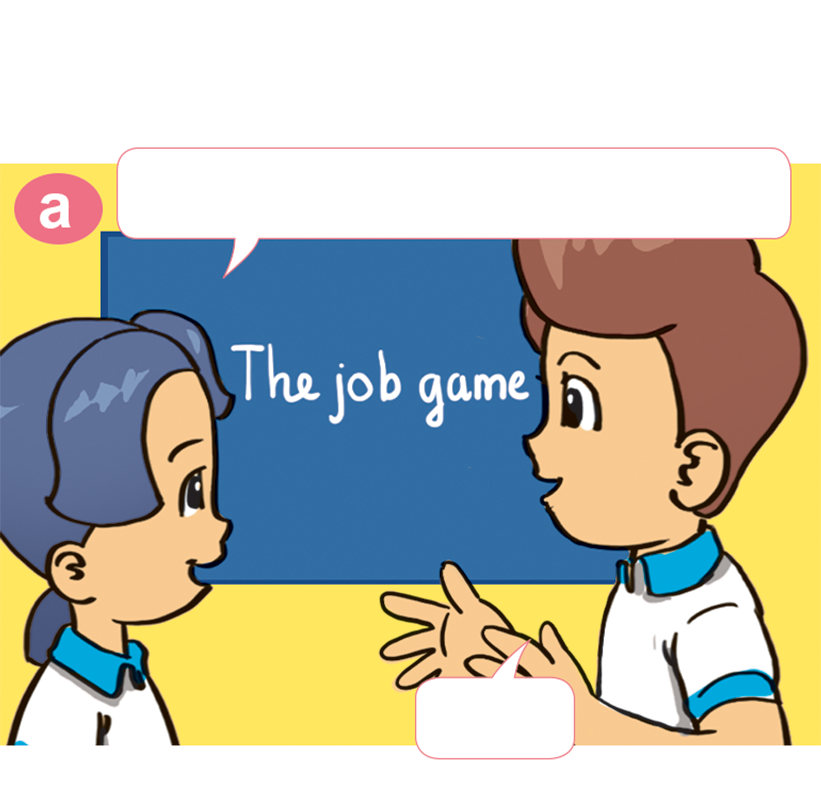 1. Look, listen and repeat
She's a doctor. 
Where does she work?
Let's play a game of jobs.
ln a hospital.
OK
Well done! Now it's your turn.
He's a worker. 
Where does he work?
She's a farmer. 
Where does she 
work?
ln a factory
ln a field.
Great.
Correct!
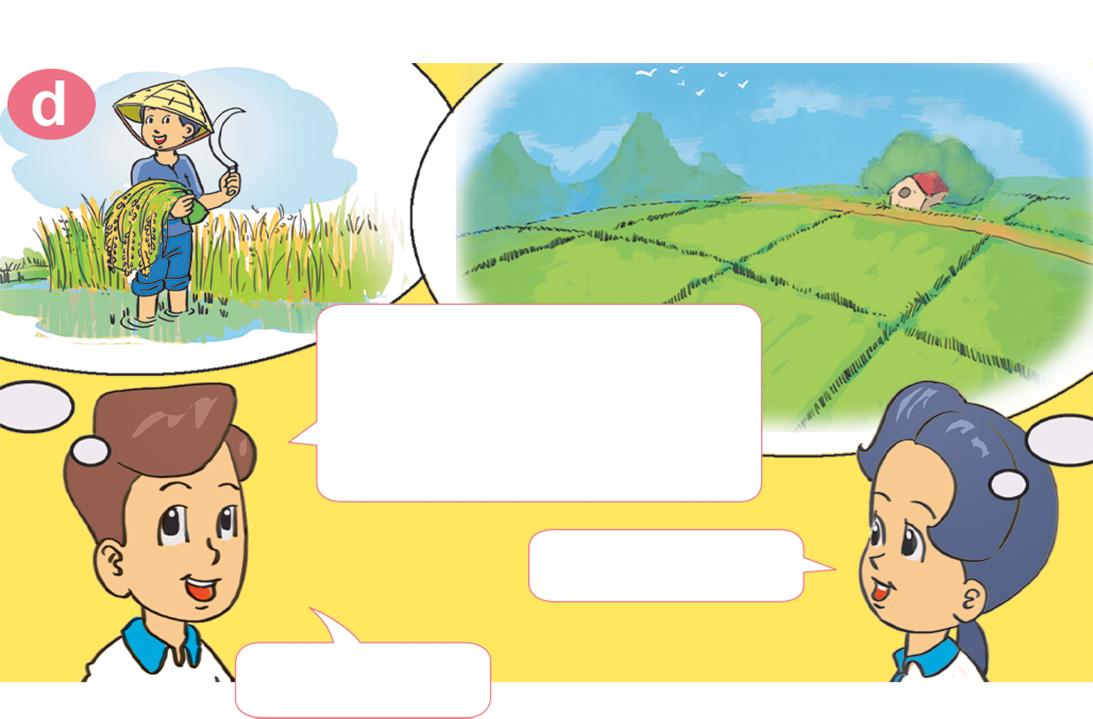 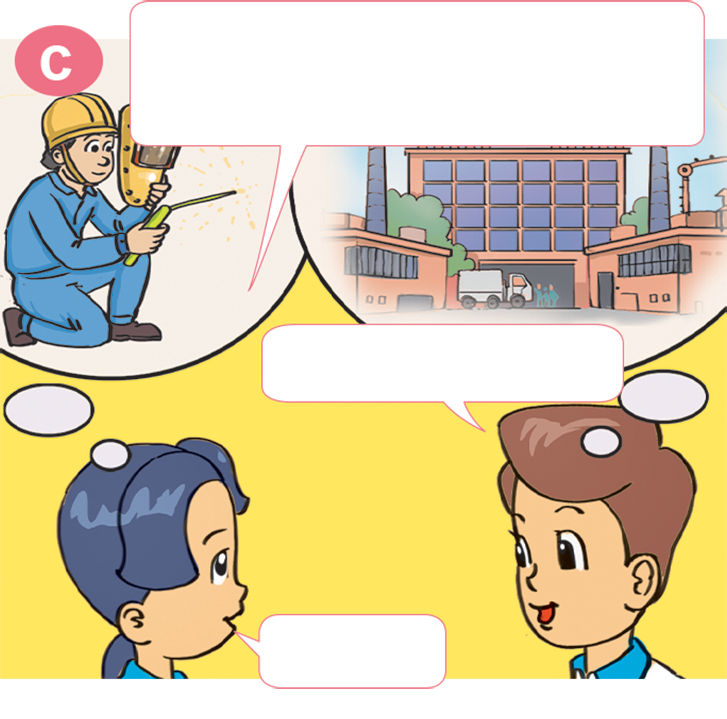 Where does a/an ______  work?
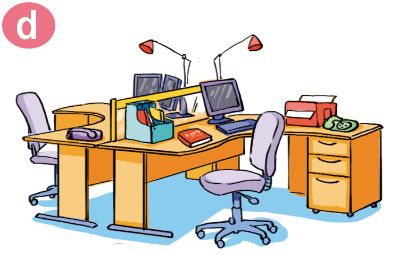 A/an _____ works _______.
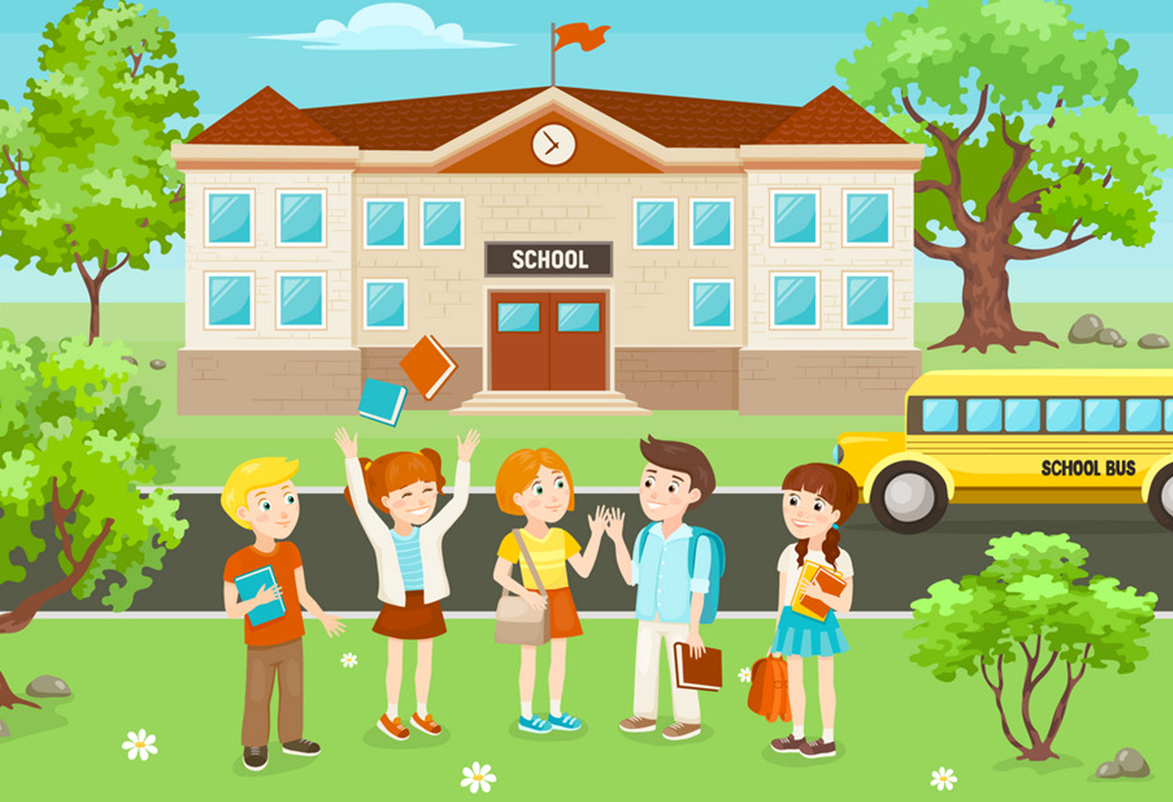 school
office
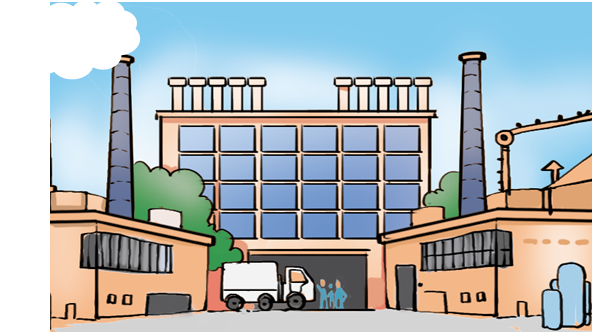 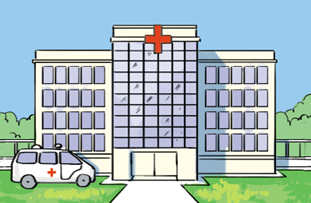 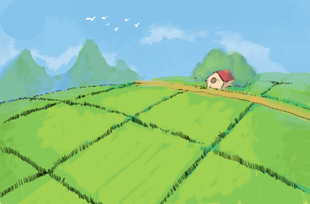 factory
hospital
field
2. Point and say
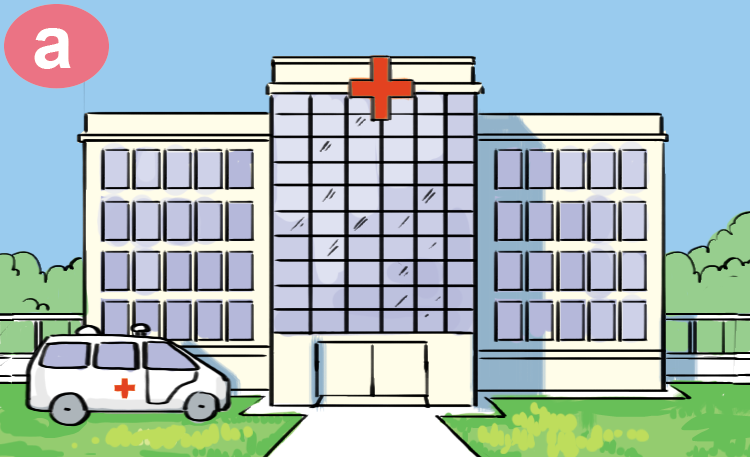 a doctor
in a hospital
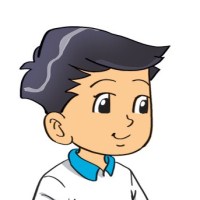 Where does ___________  work?
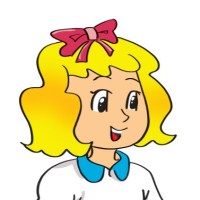 A doctor works ________________.
2. Point and say
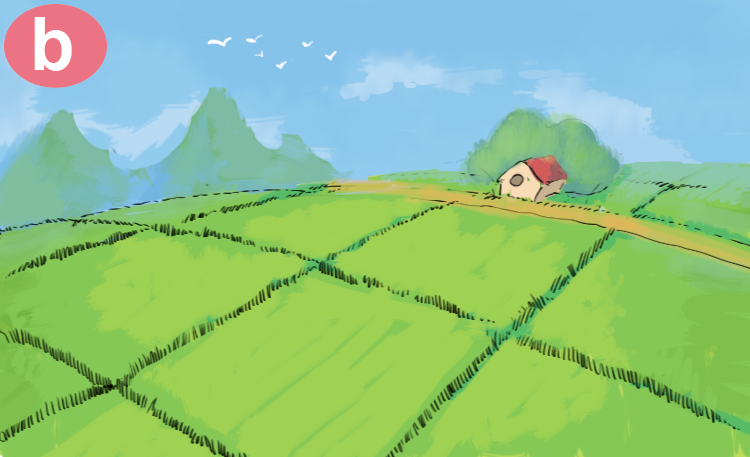 a farmer
in a field
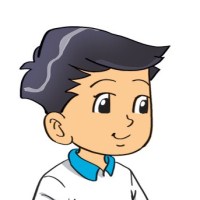 Where does ___________  work?
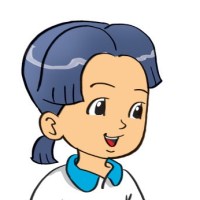 A farmer works ________________.
2. Point and say
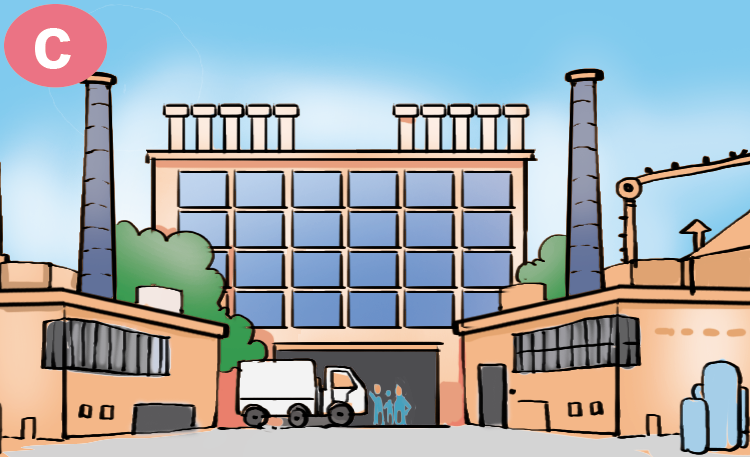 a worker
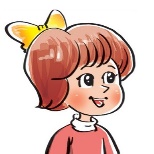 in a factory
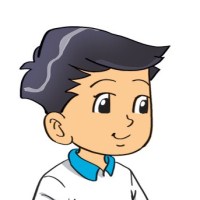 Where does  ___________ work?
A worker works ________________.
2. Point and say
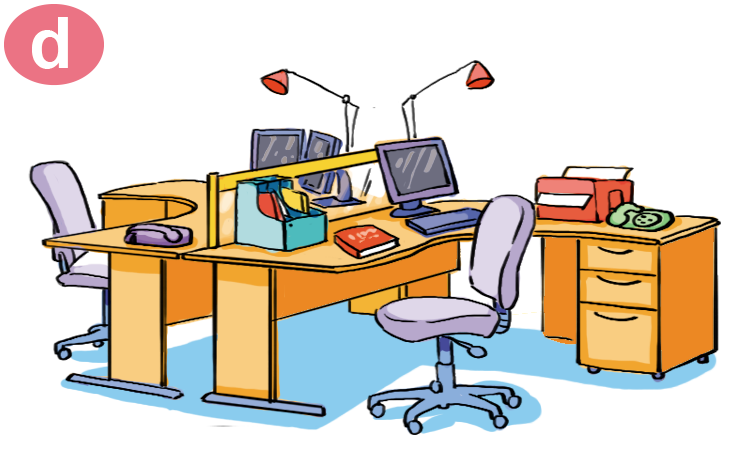 a clerk
in an office
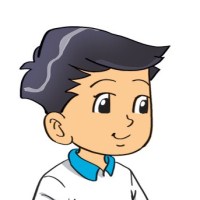 Where does ___________  work?
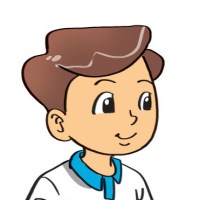 A  clerk works ________________.
03
Practice
3. Listen and tick.
b
a
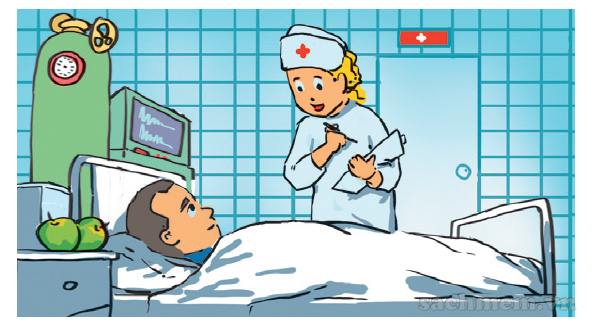 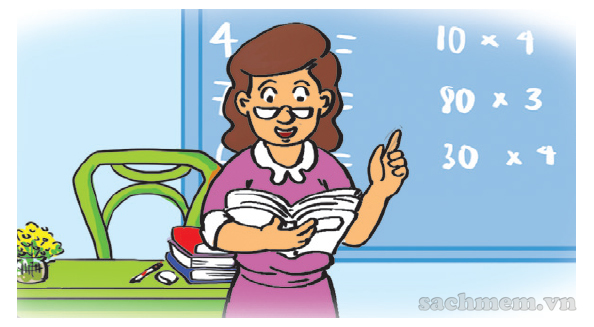 2
4
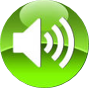 d
c
3
1
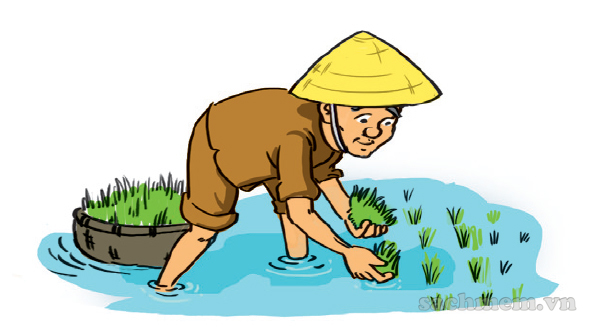 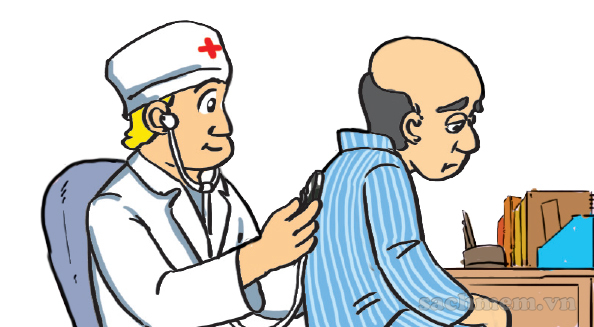 5. Look and write.
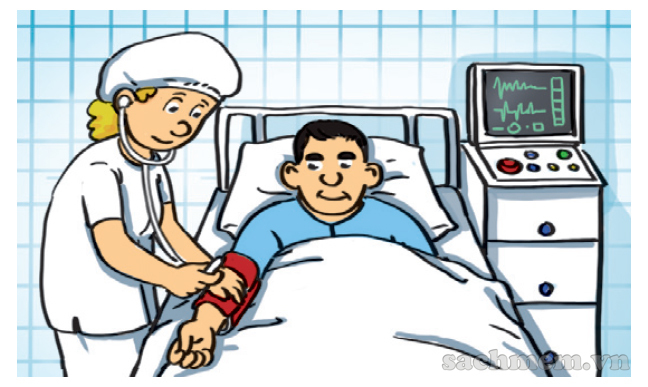 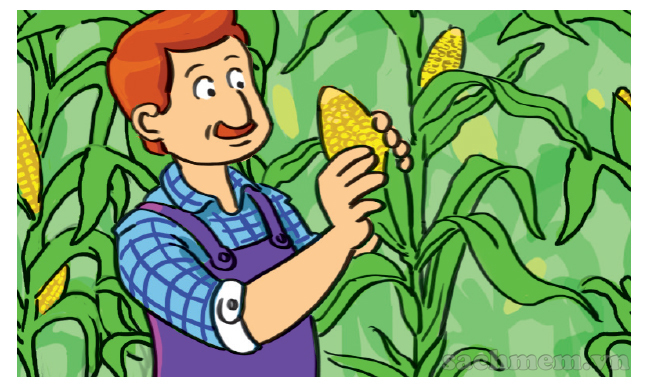 This is Ann's mother.She is ____________________.She works ________________.
This is Ann's father.He is ___________________.He works _________________.
a doctor
/ a nurse
a farmer
in a field
in a hospital
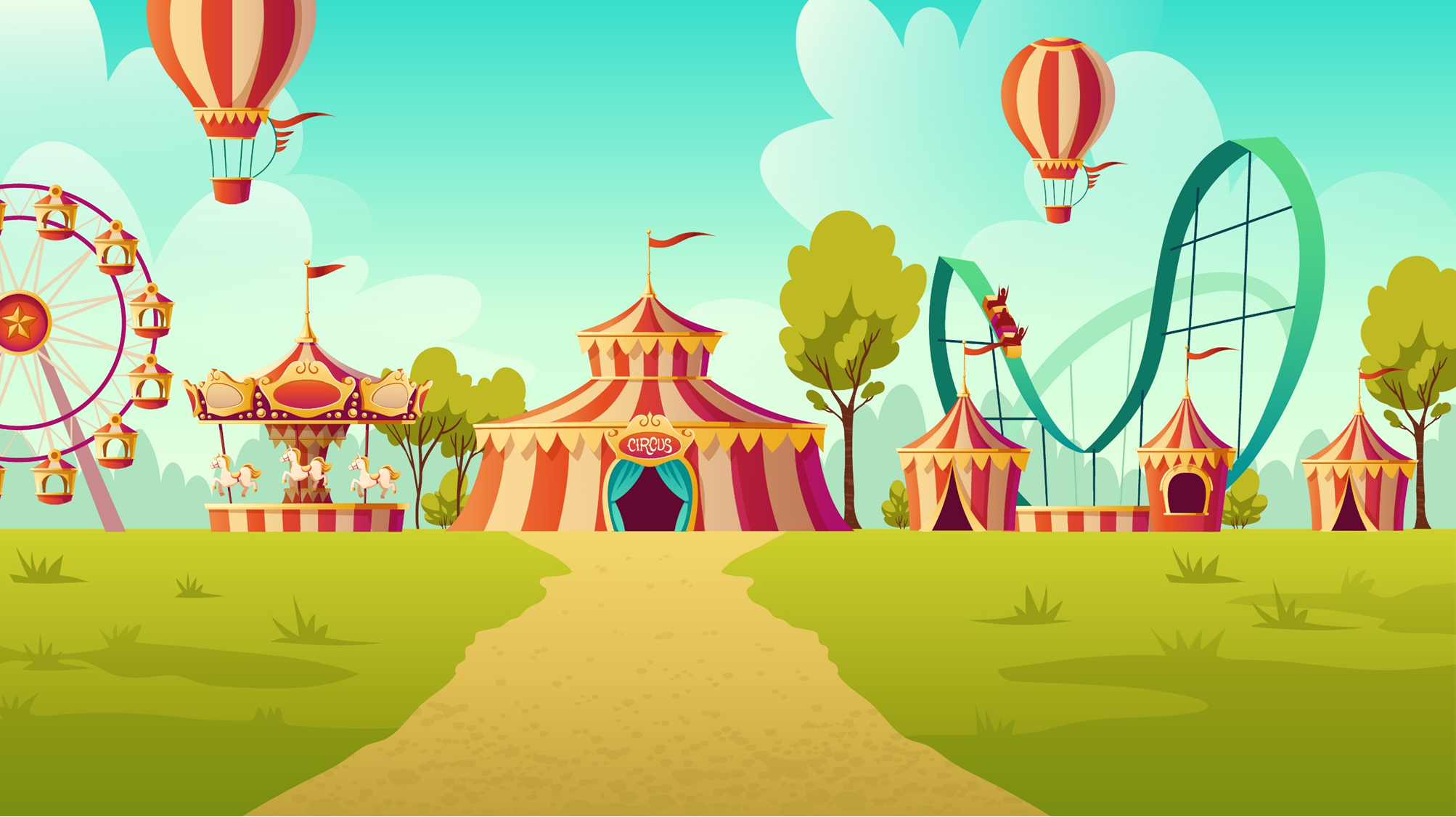 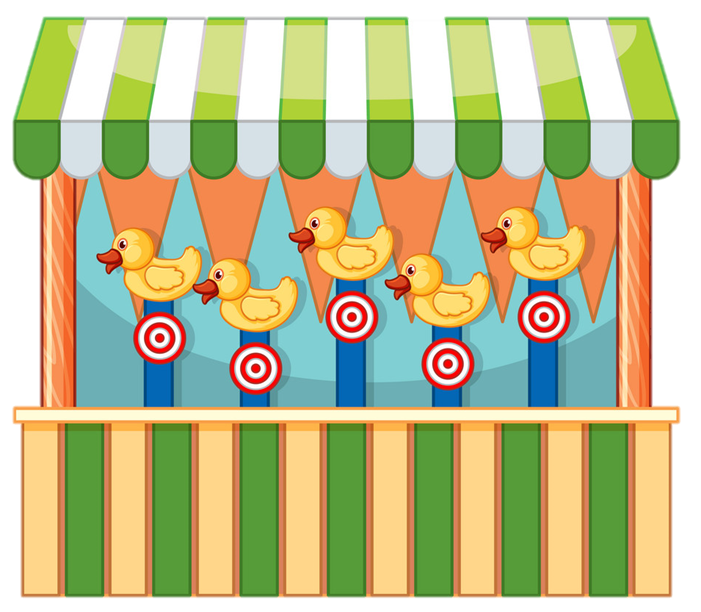 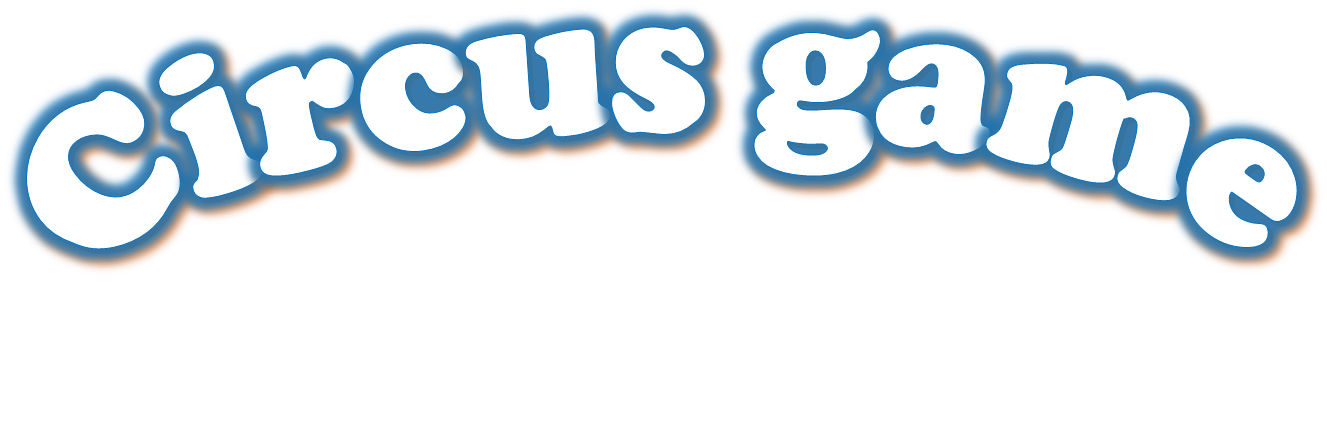 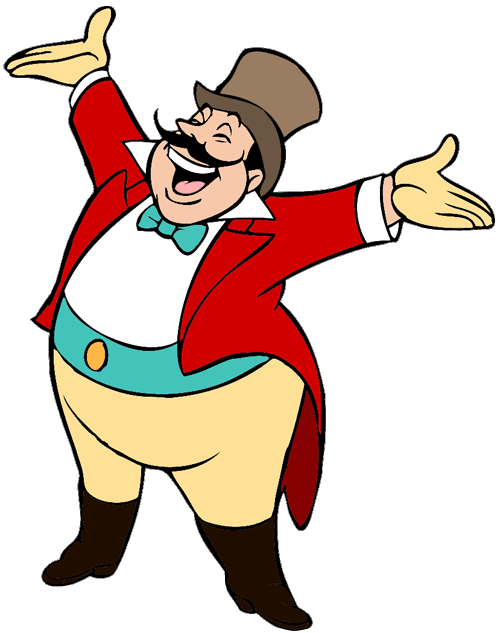 START
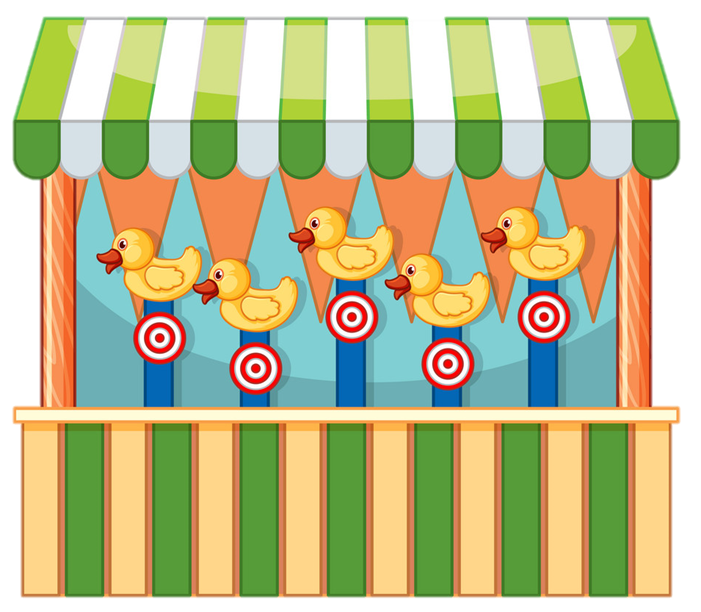 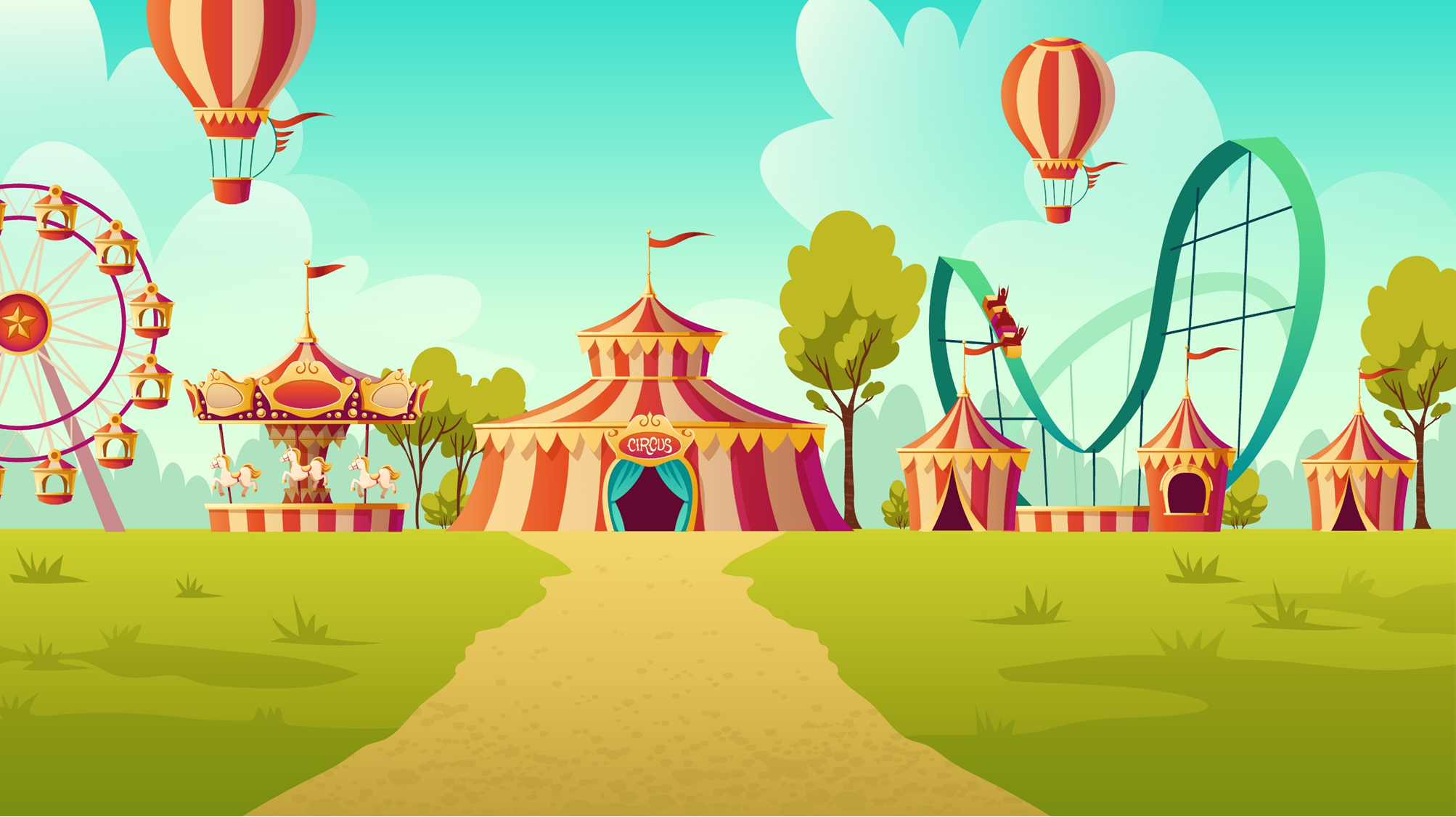 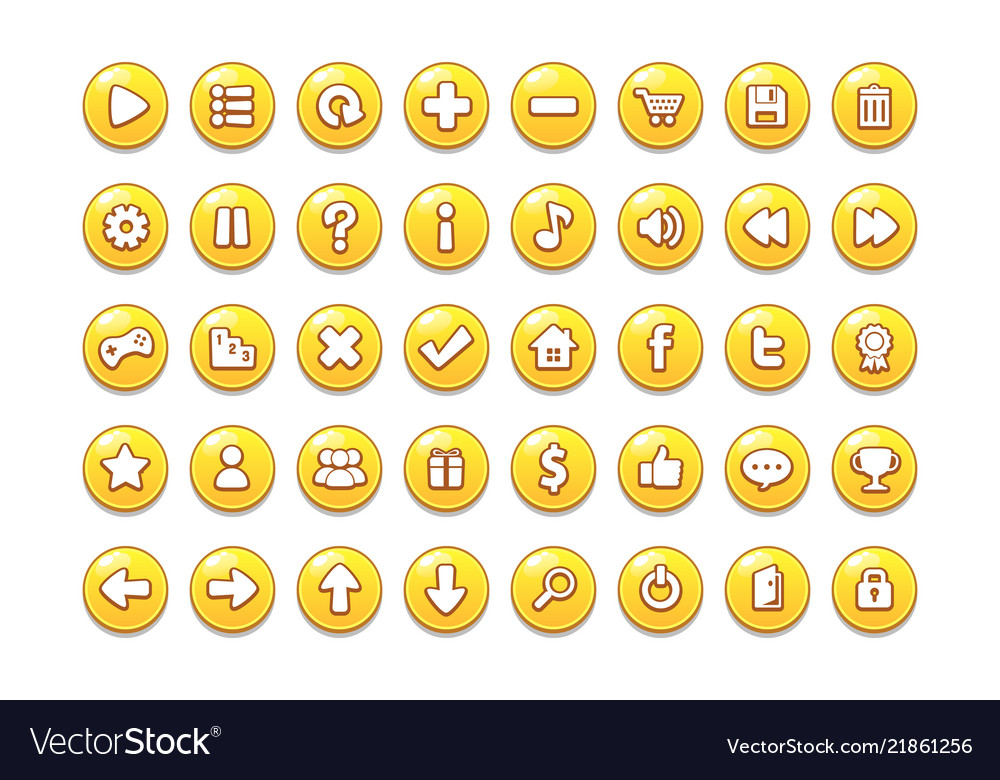 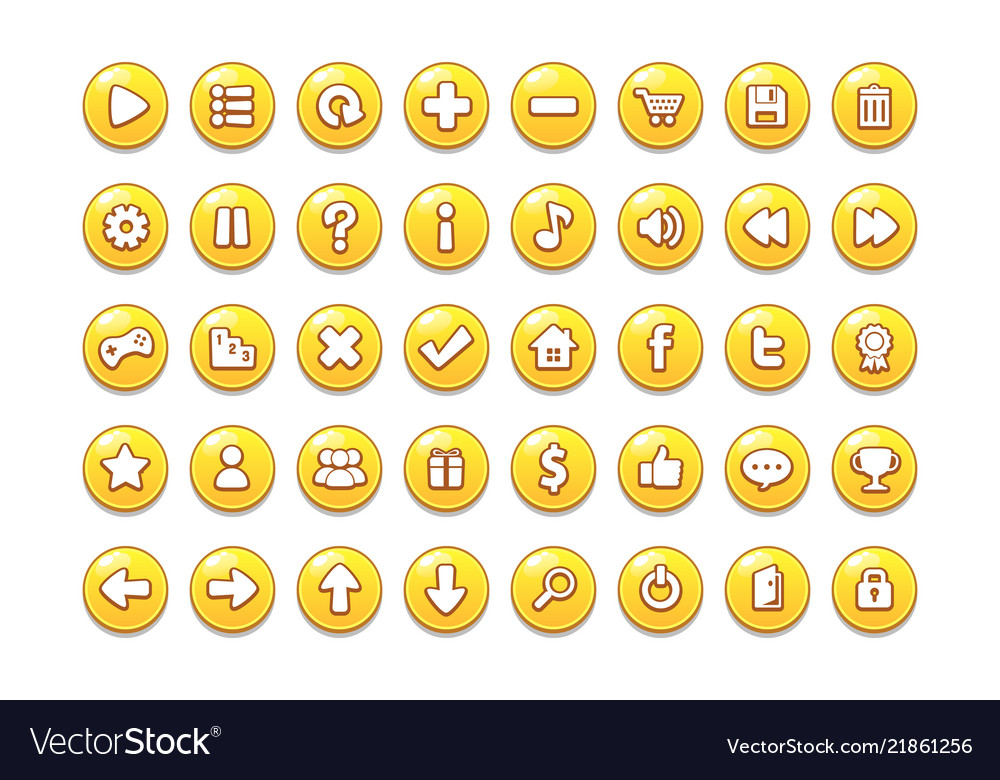 My father is a farmer. He works in _____.
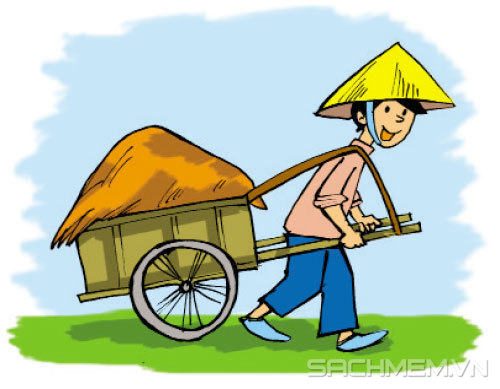 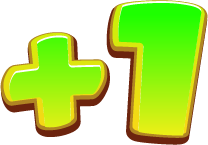 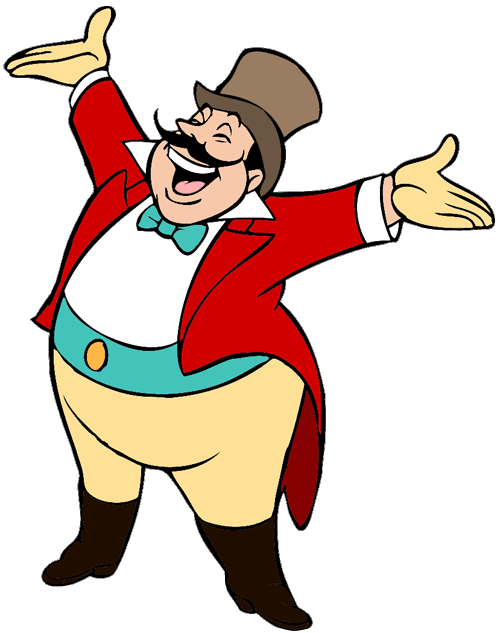 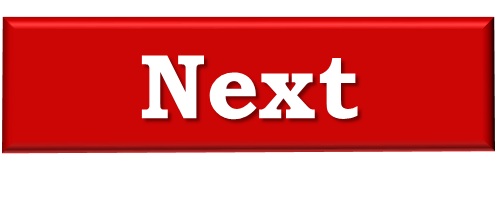 a factory
a field
a school
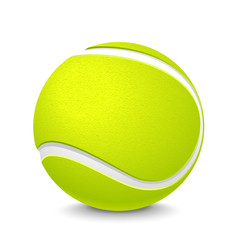 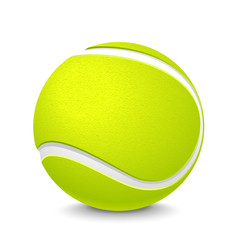 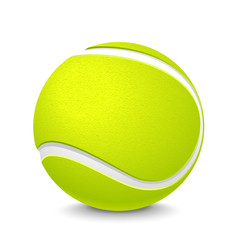 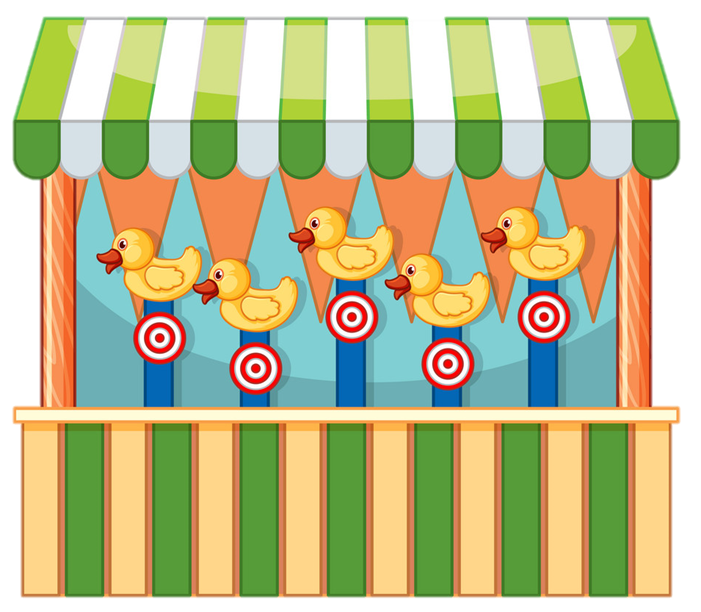 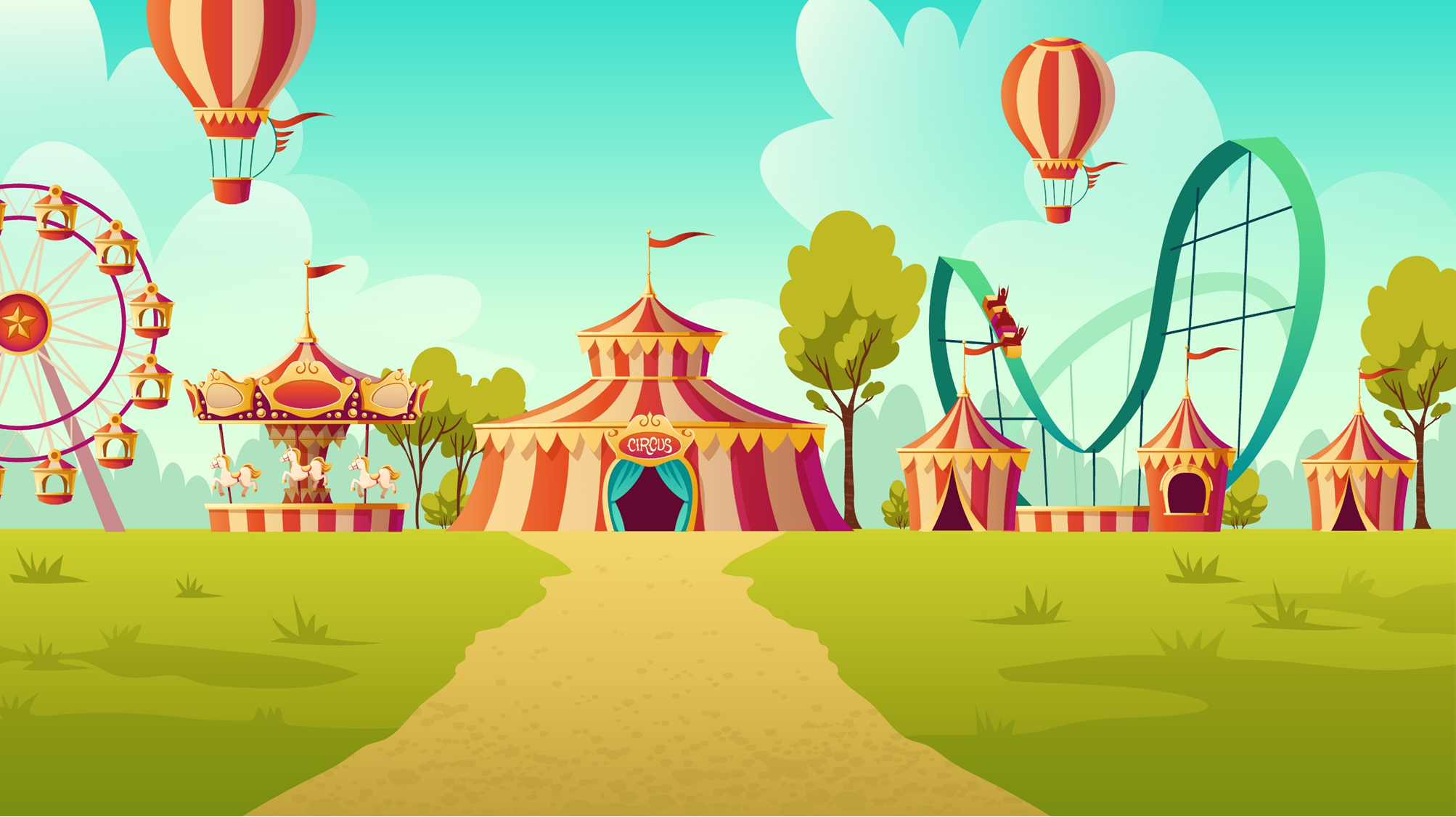 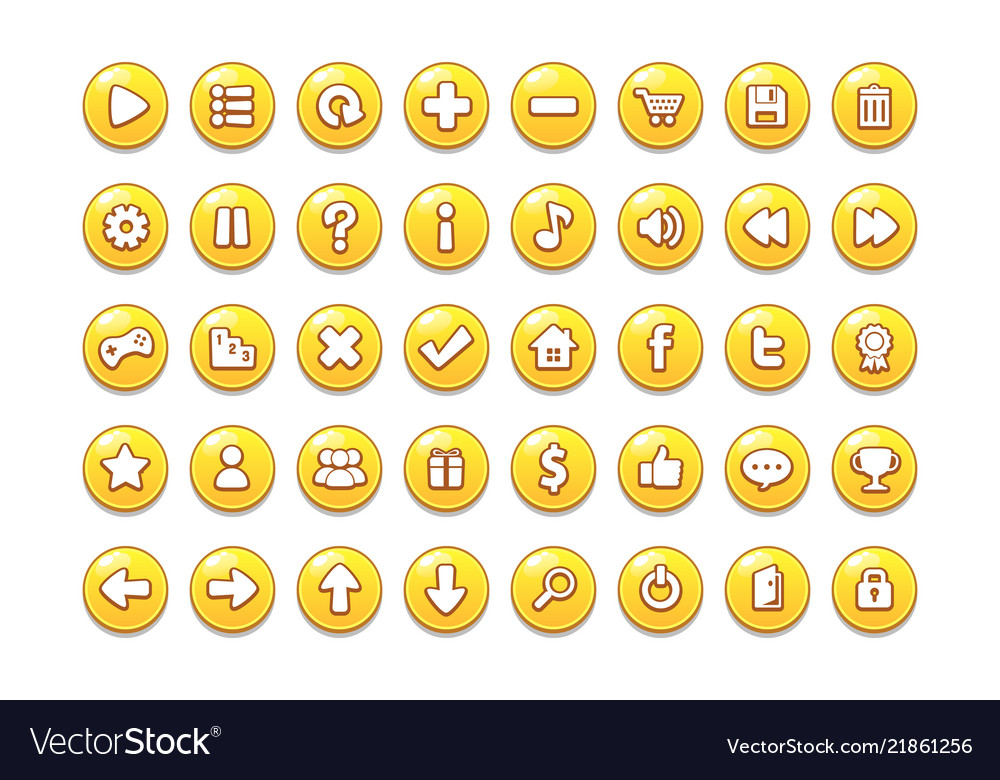 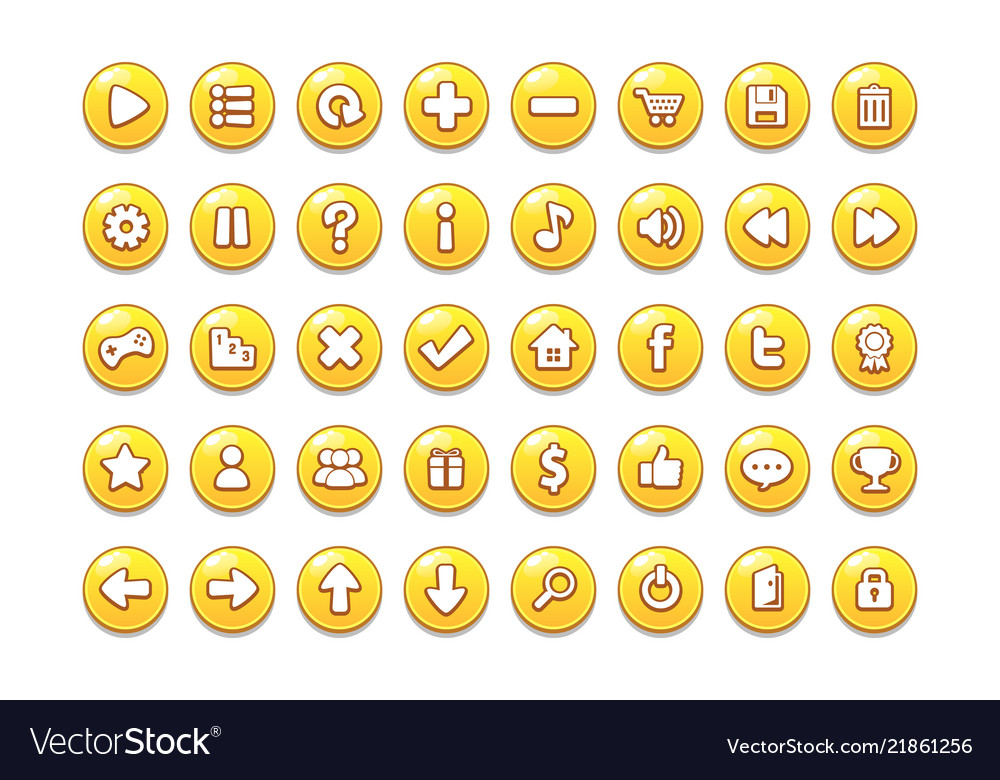 I'm a pupil. I study _______.
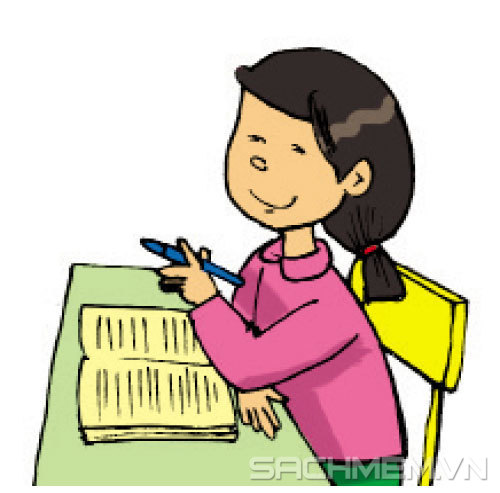 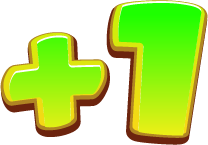 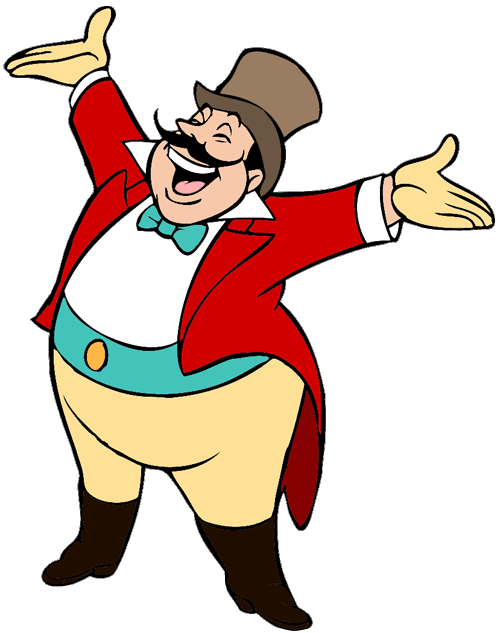 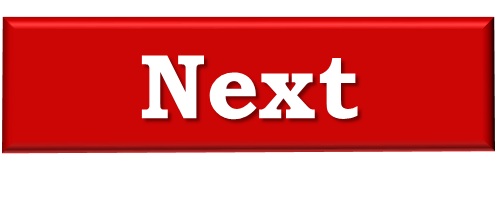 in a school
in a hospital
in a field
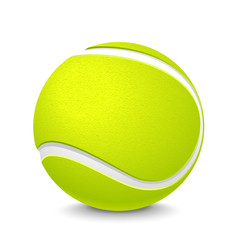 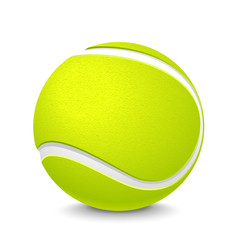 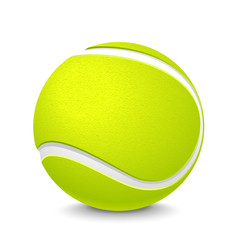 Next
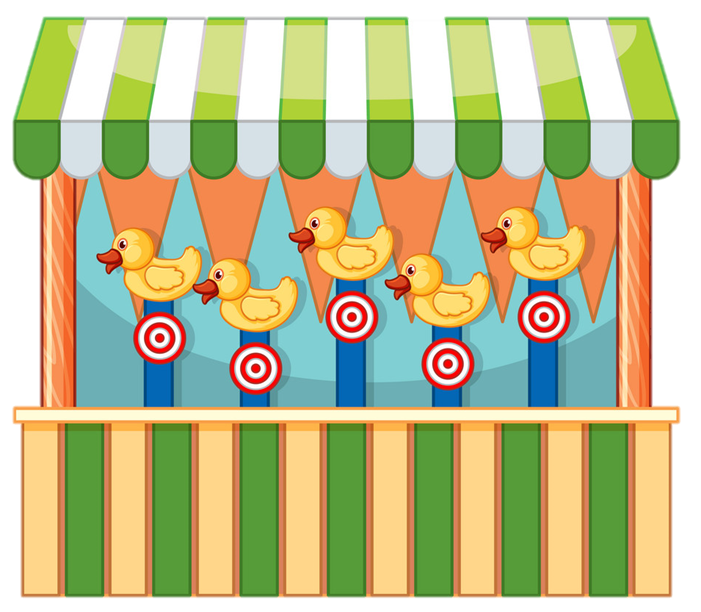 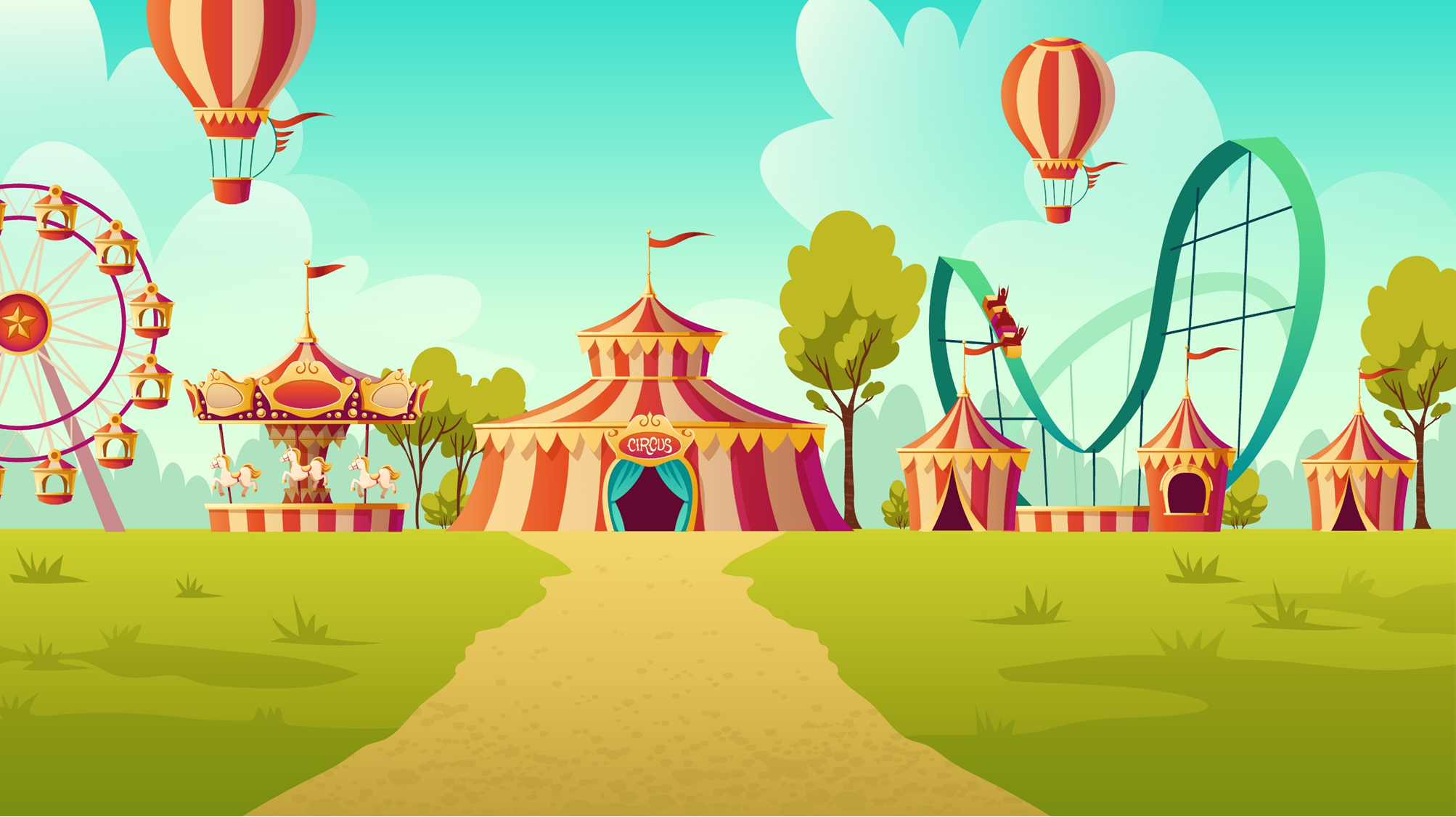 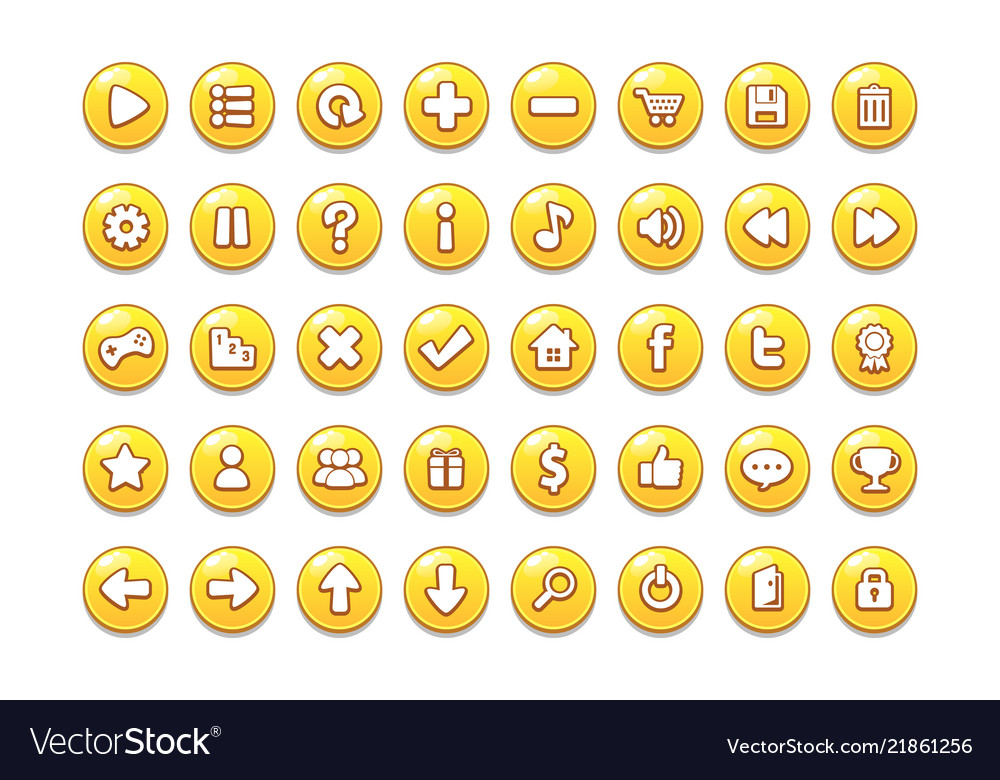 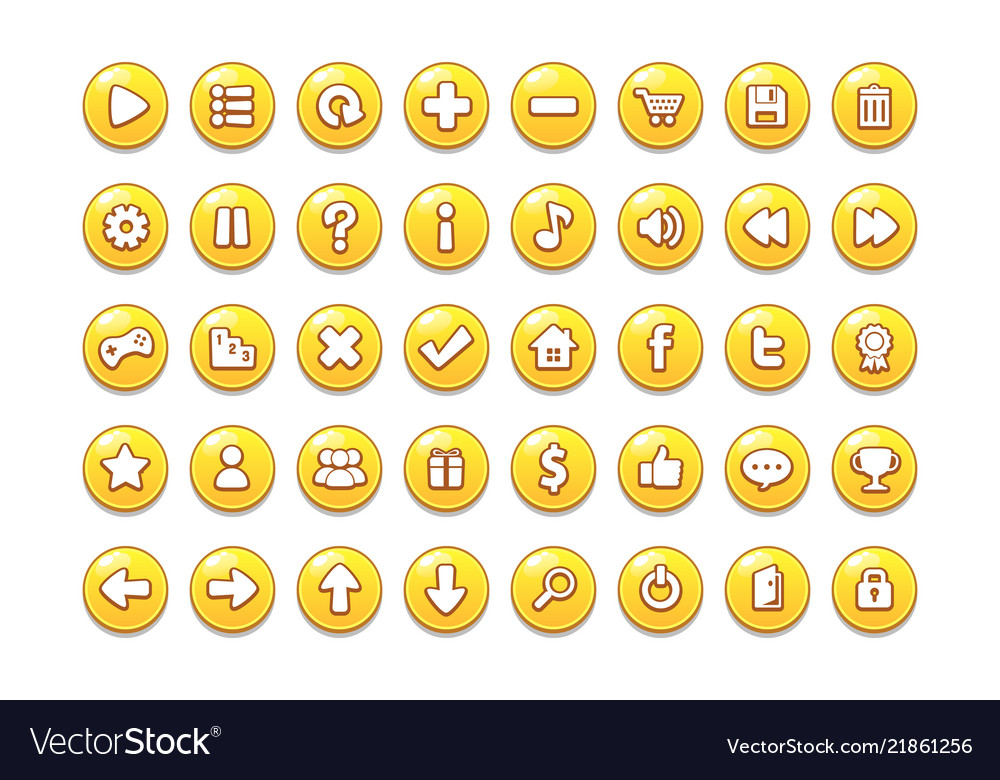 My brother is a factory worker. He works________.
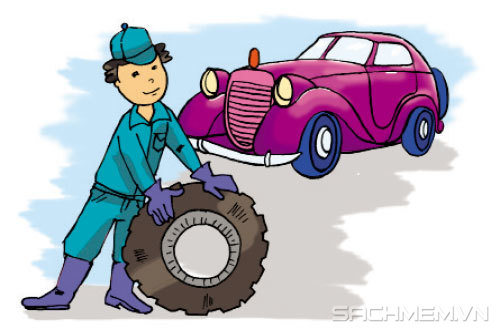 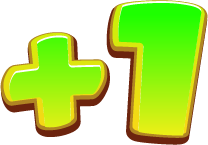 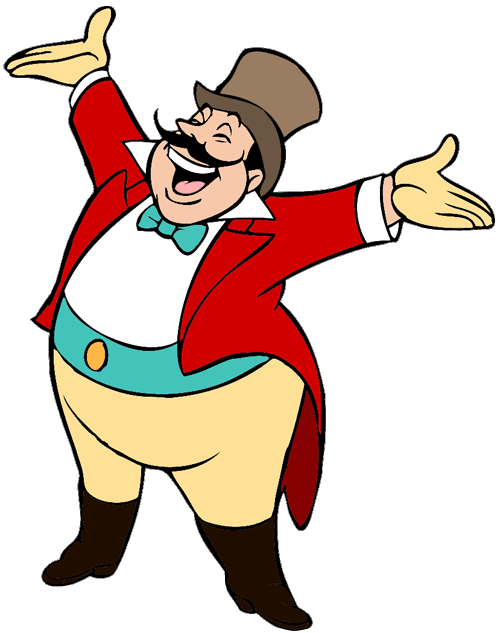 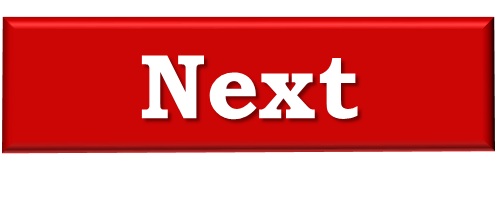 in a company
in a factory
in a school
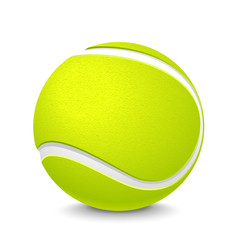 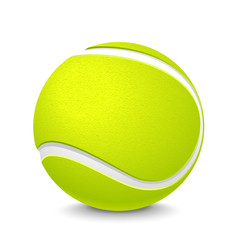 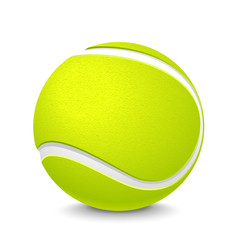 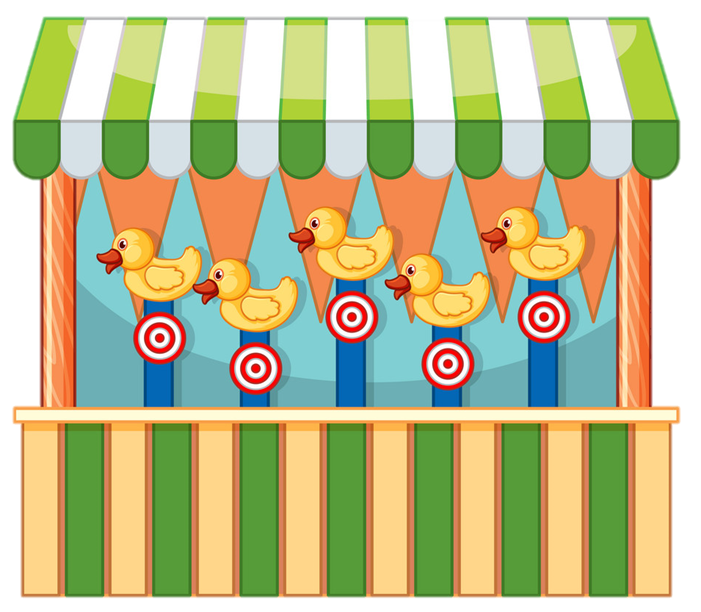 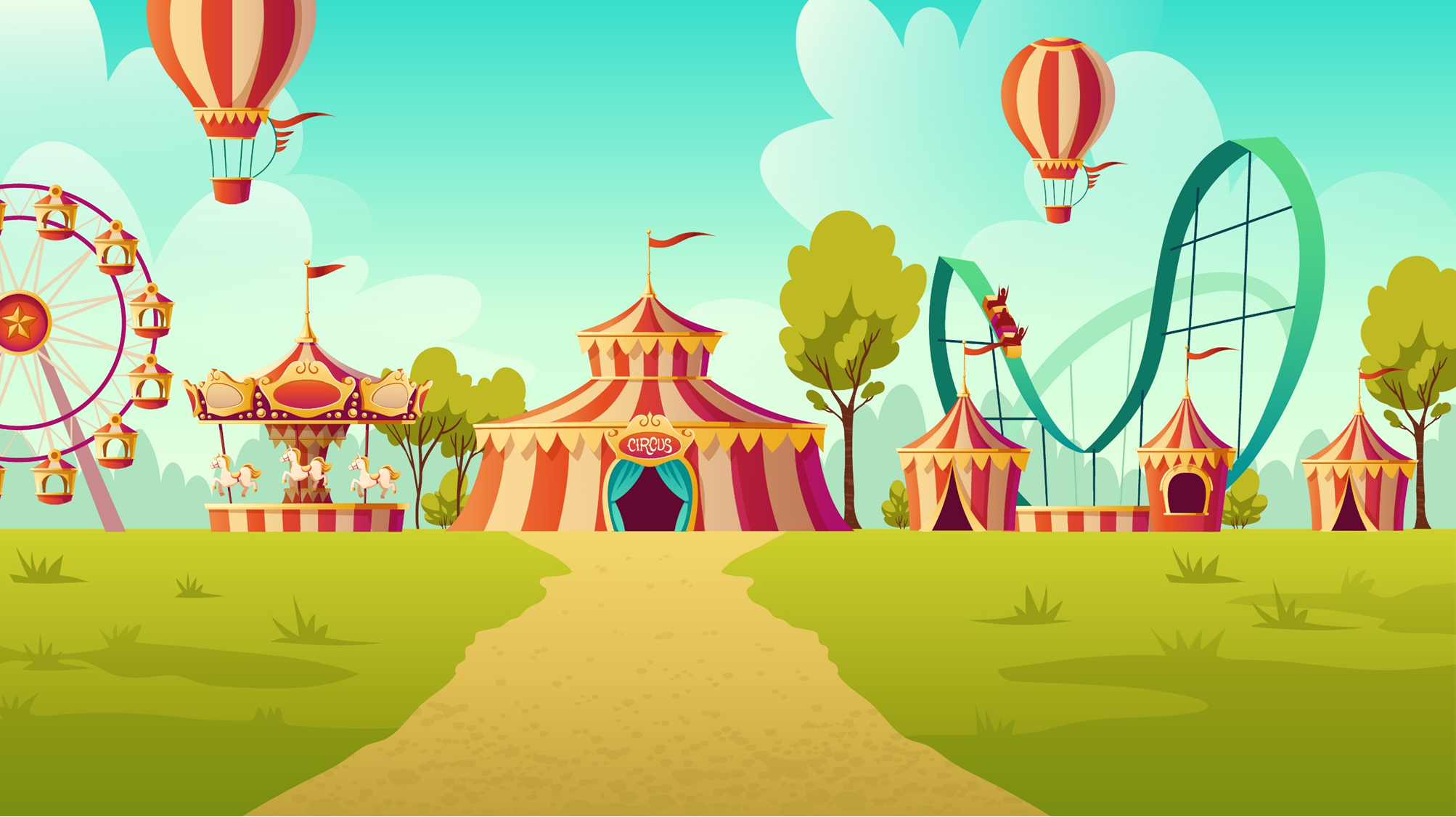 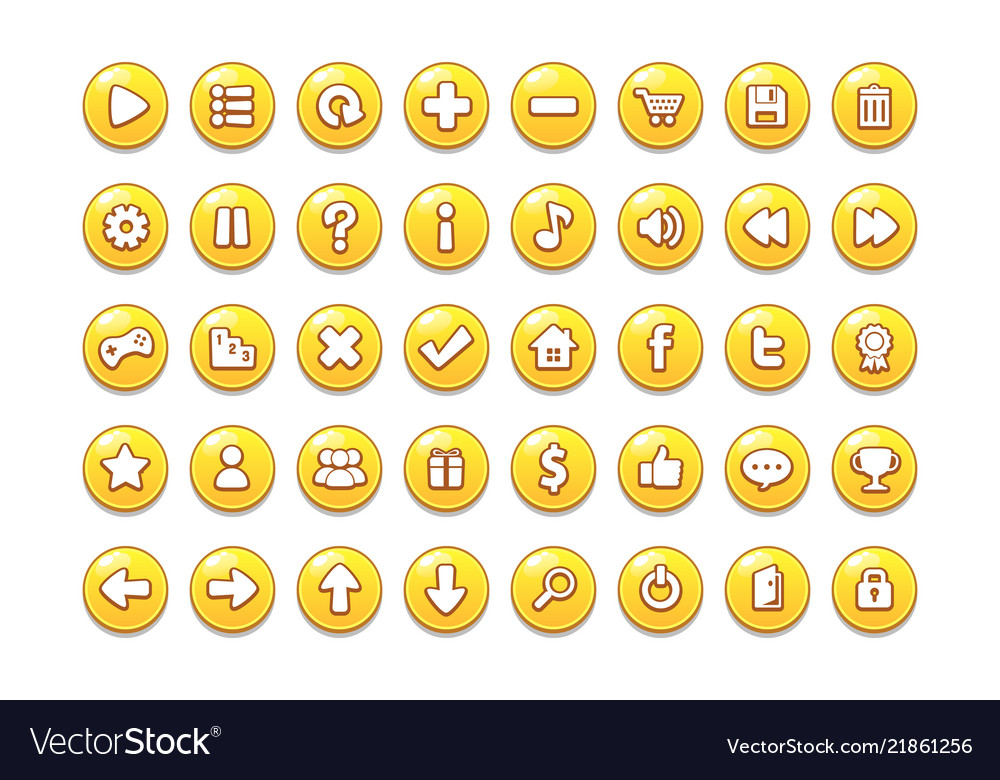 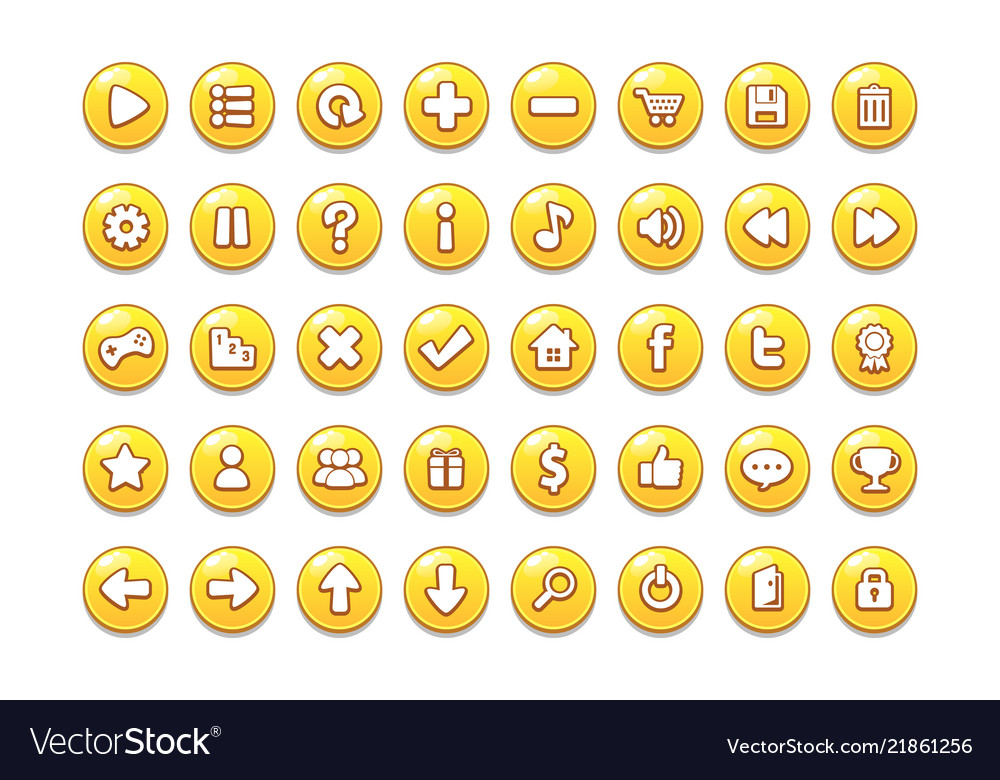 My mother is a nurse. She works _______.
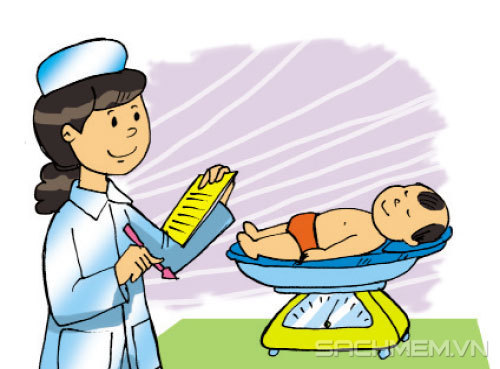 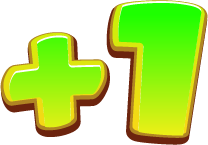 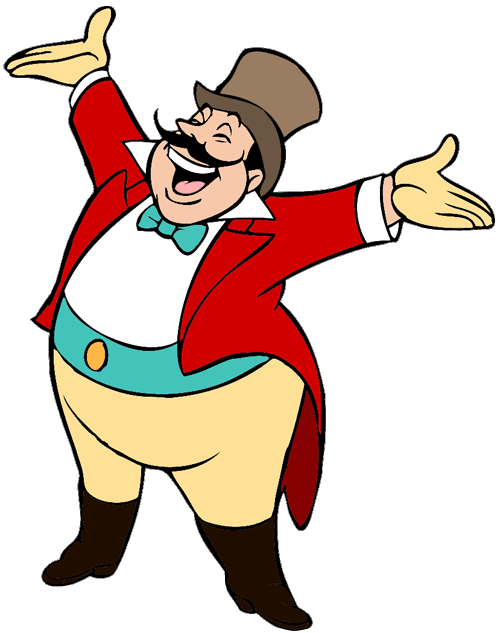 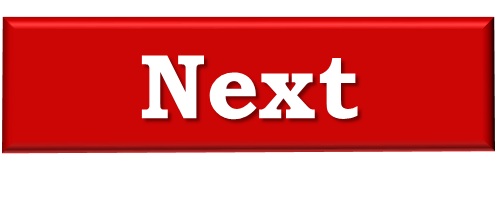 in a hospital
in a school
in a field
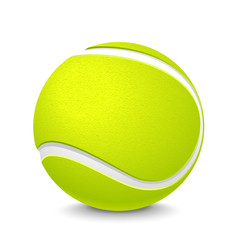 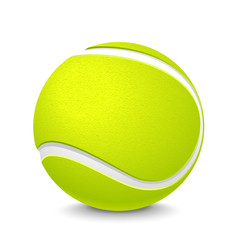 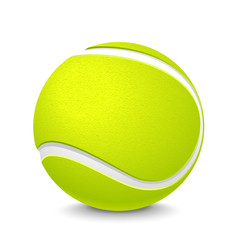 Next
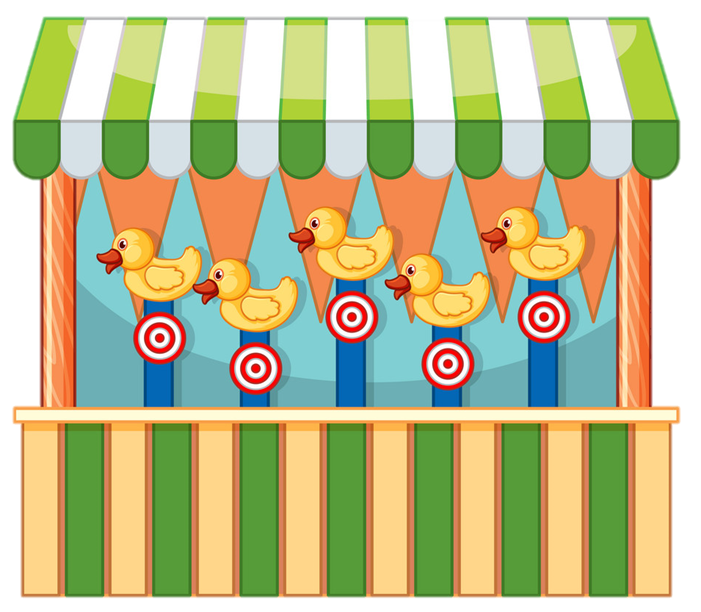 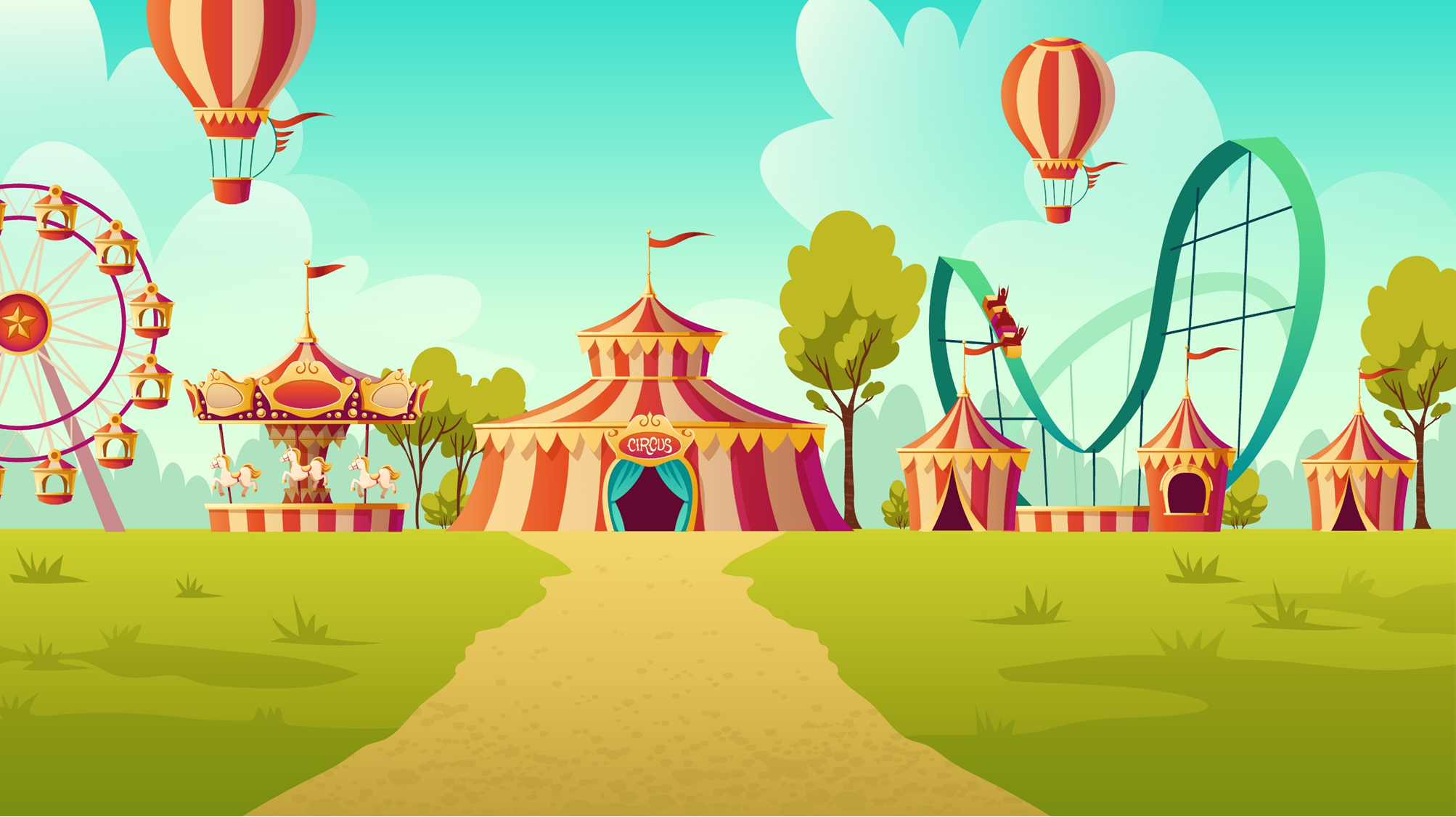 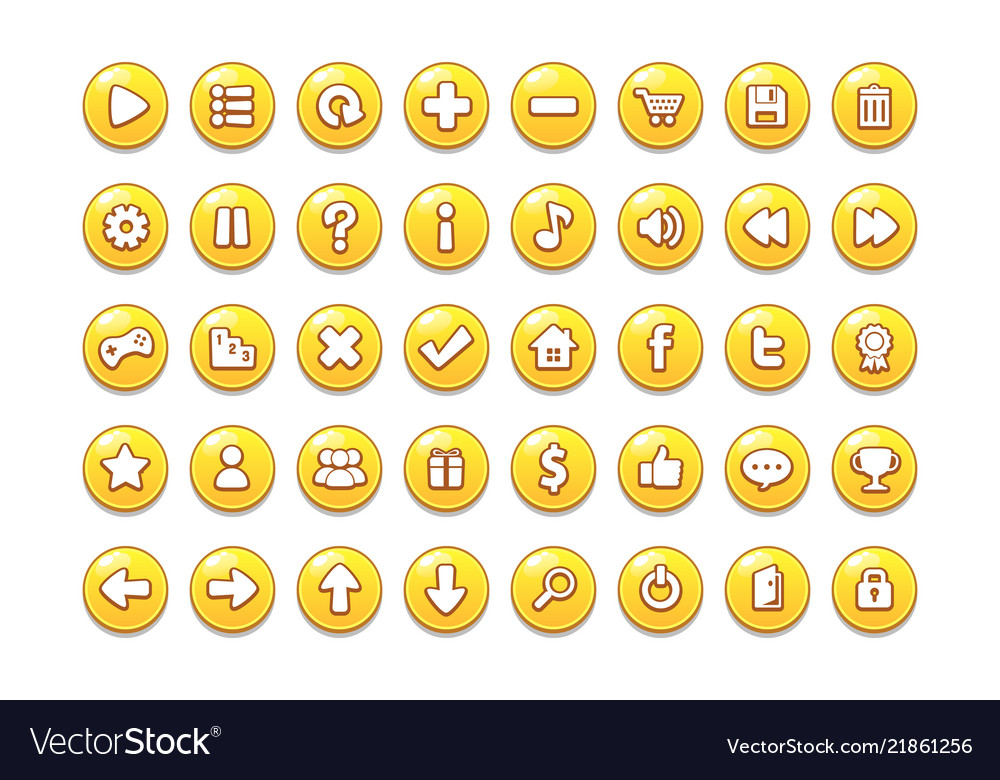 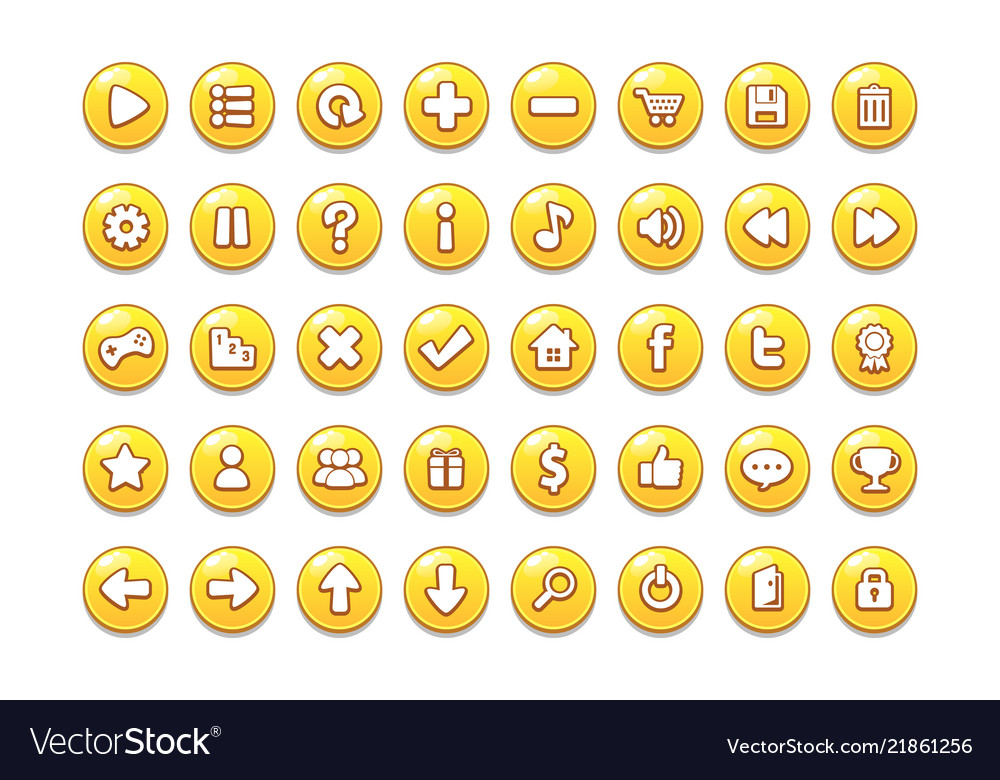 My brother is a factory worker. ____ works in a factory.
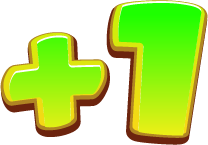 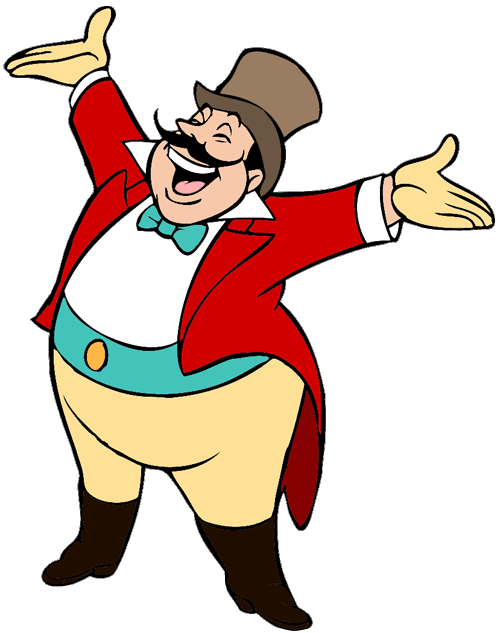 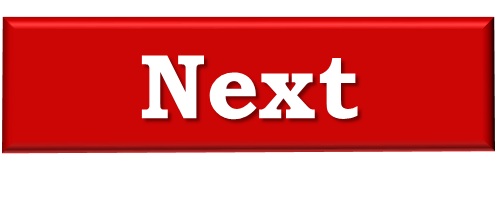 He is
He
He’s
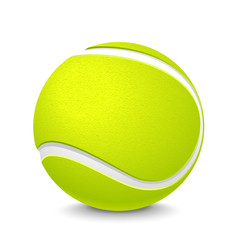 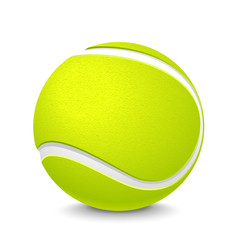 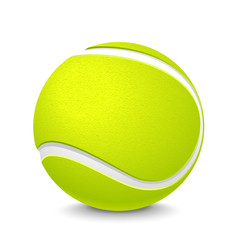 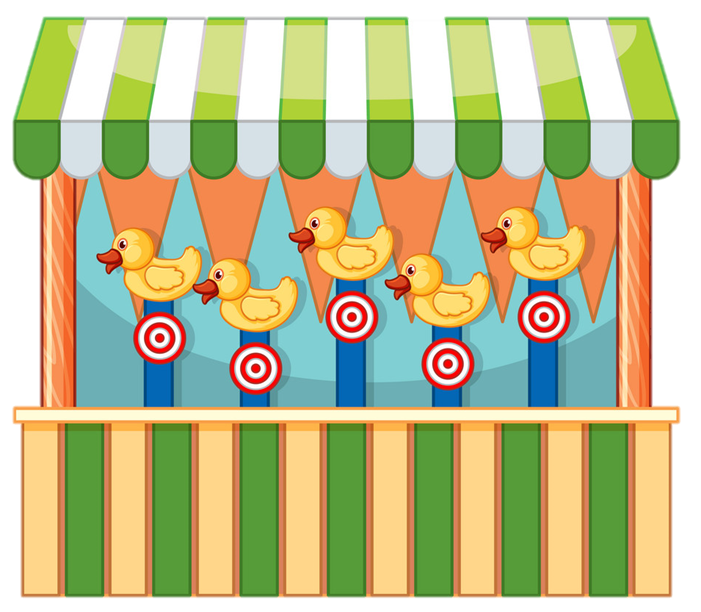 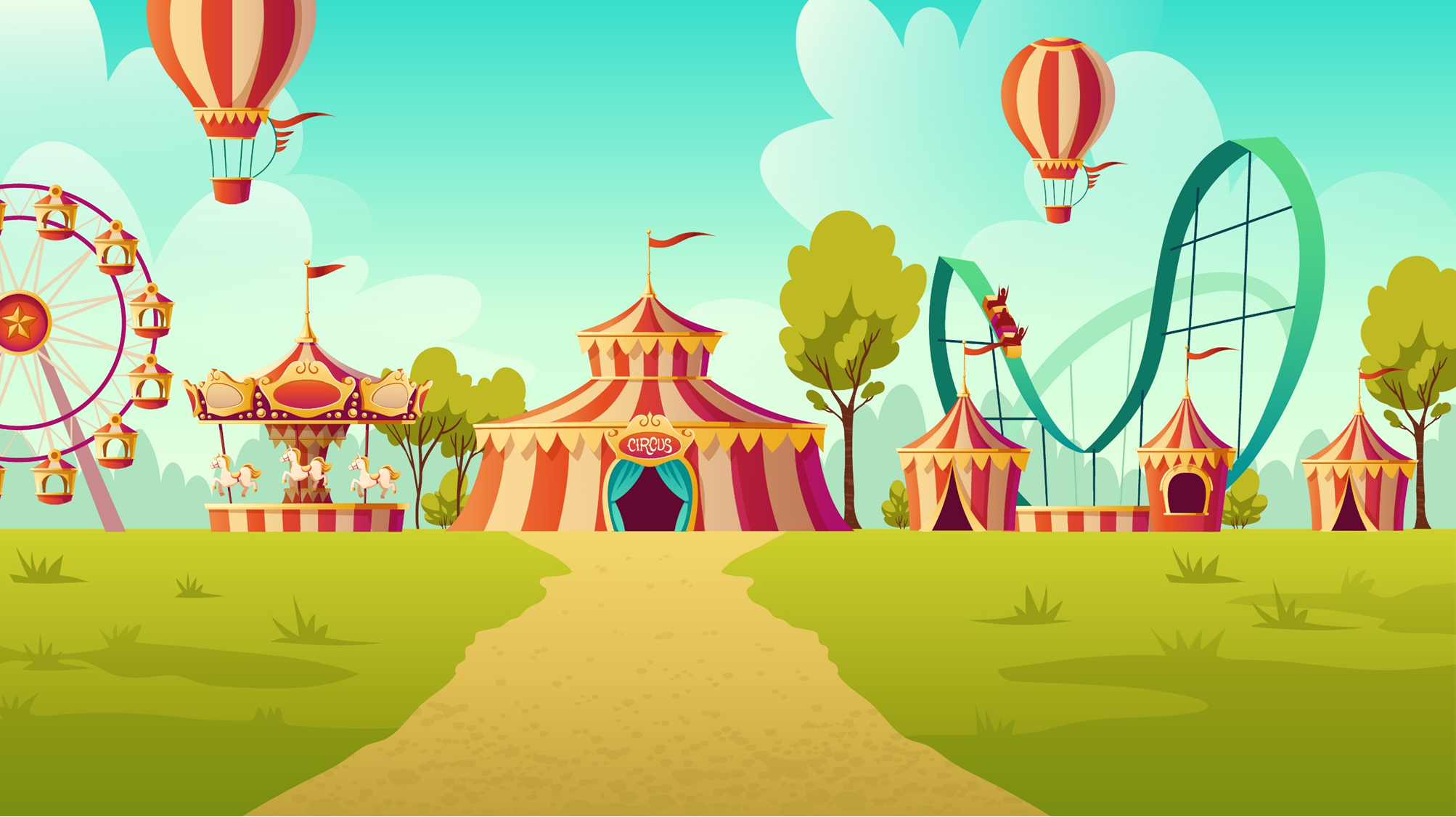 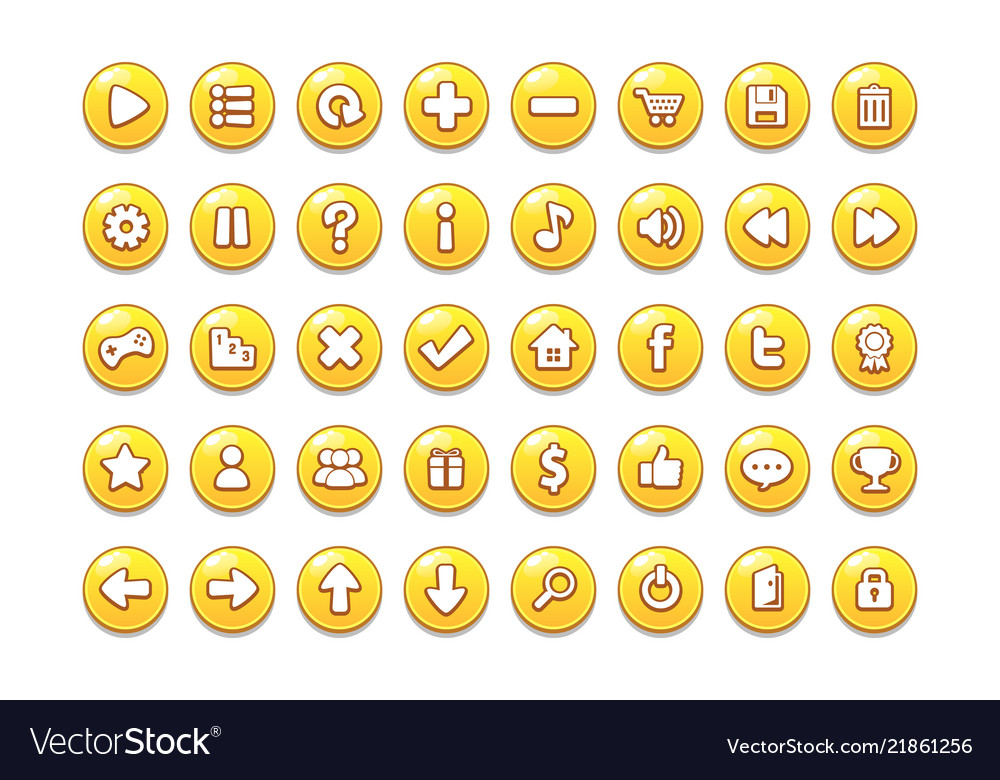 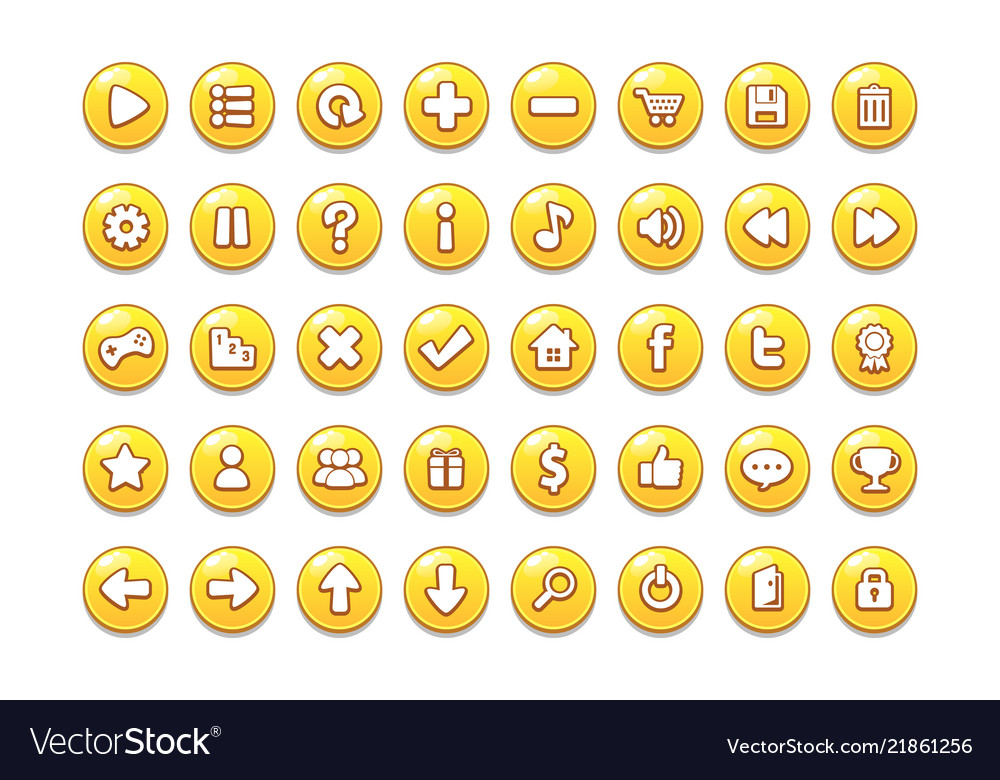 My mother is a nurse. She _______ in a hospital.
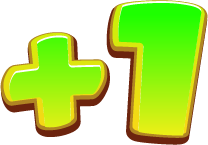 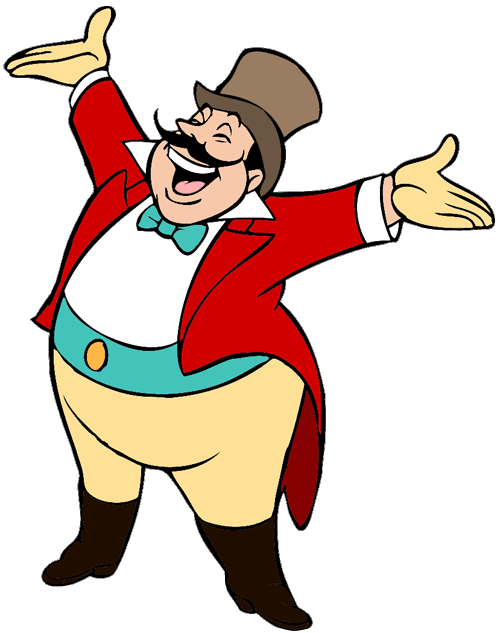 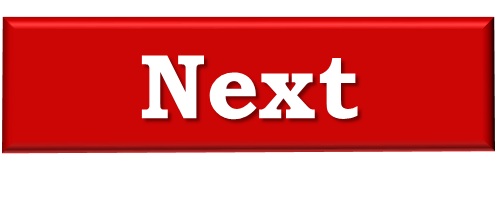 is
work
works
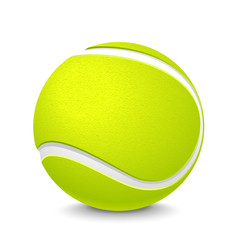 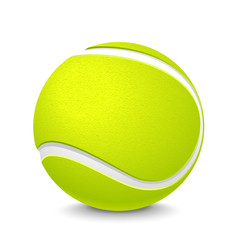 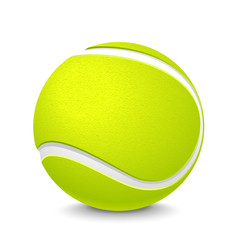 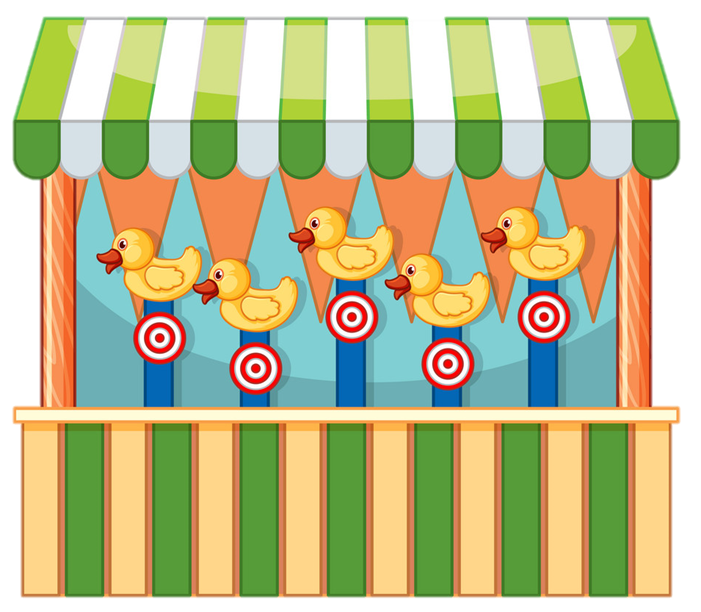 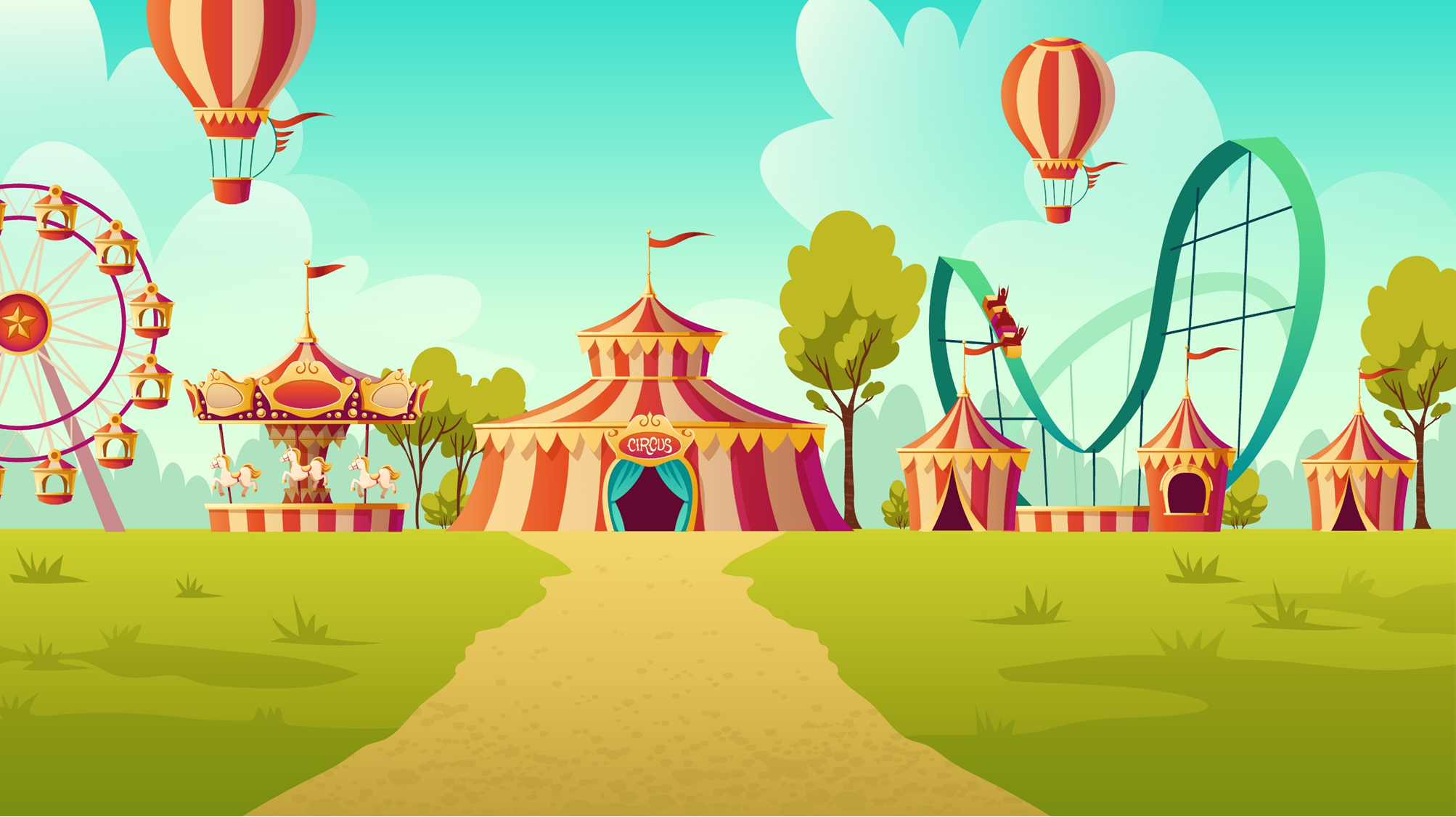 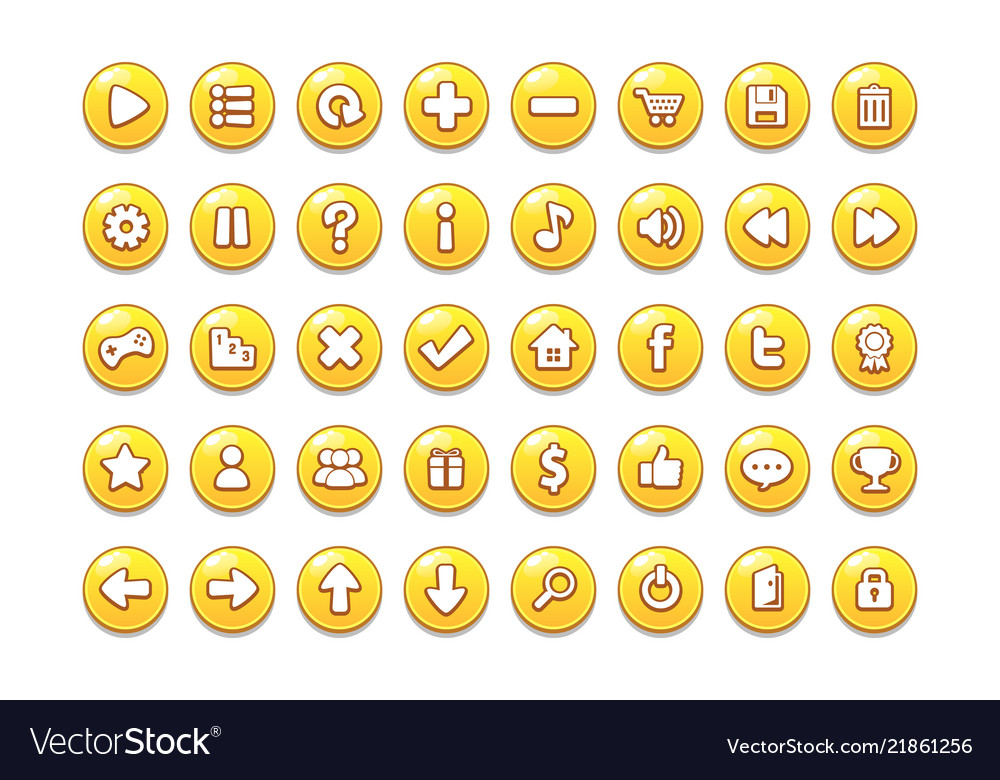 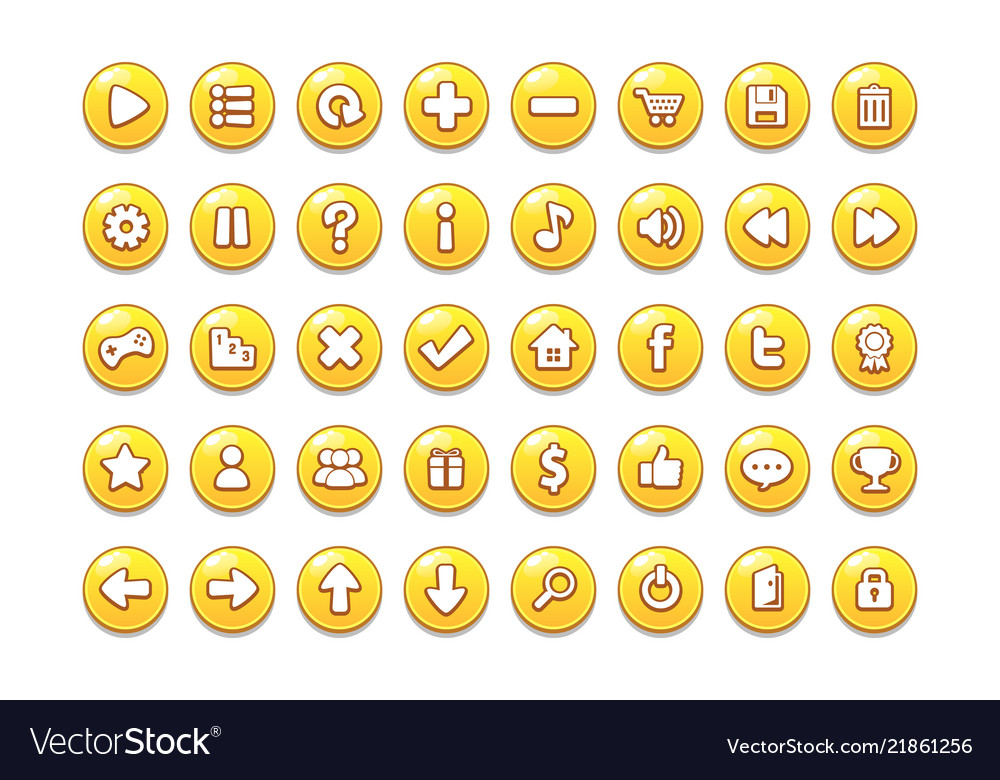 _____ works in the field.
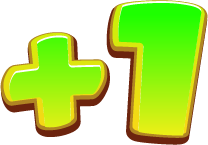 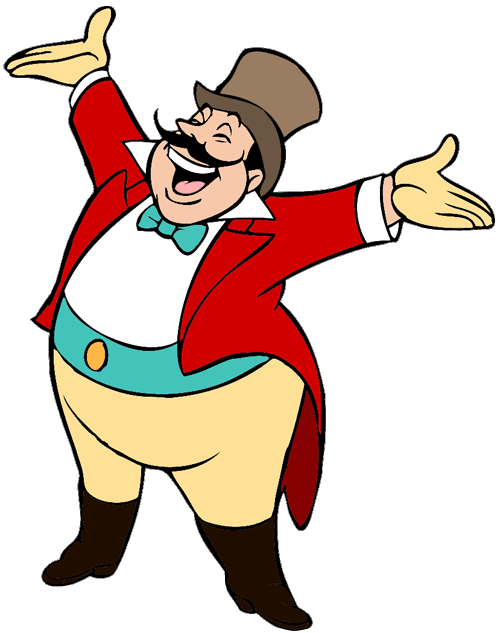 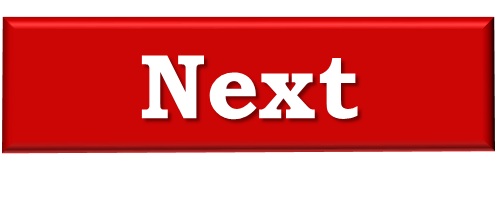 A teacher
A doctor
A farmer
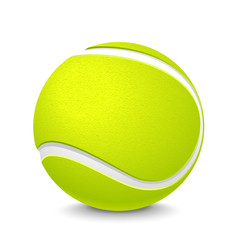 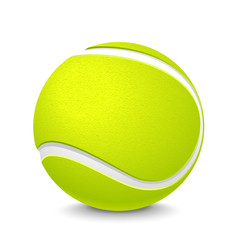 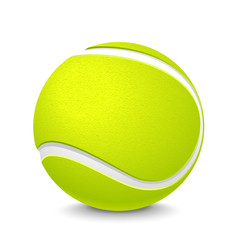 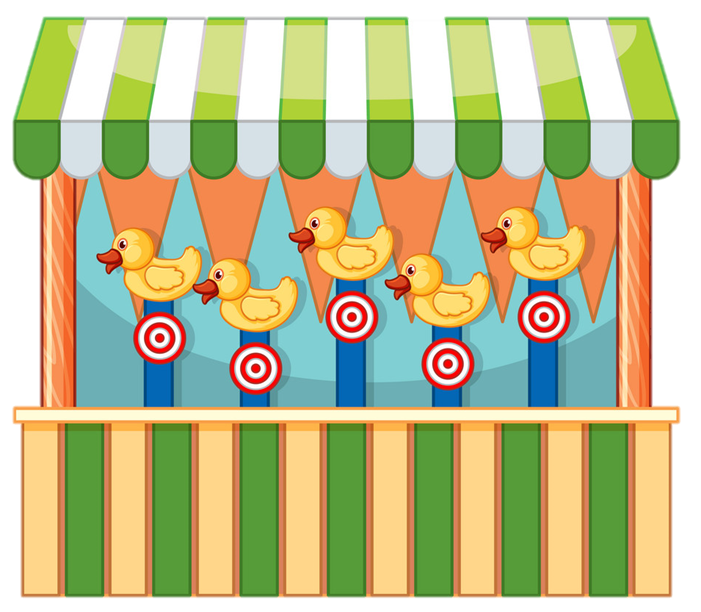 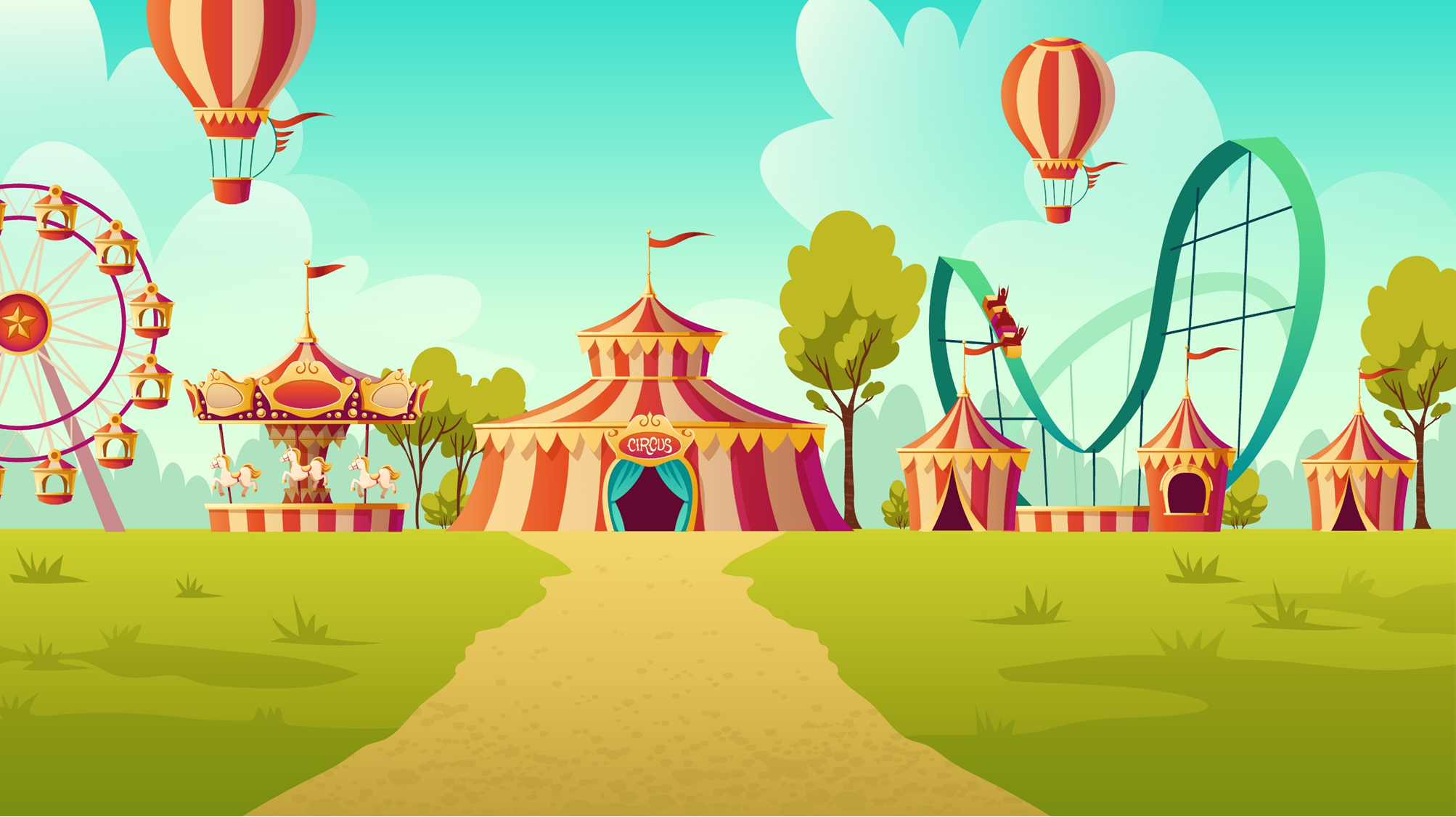 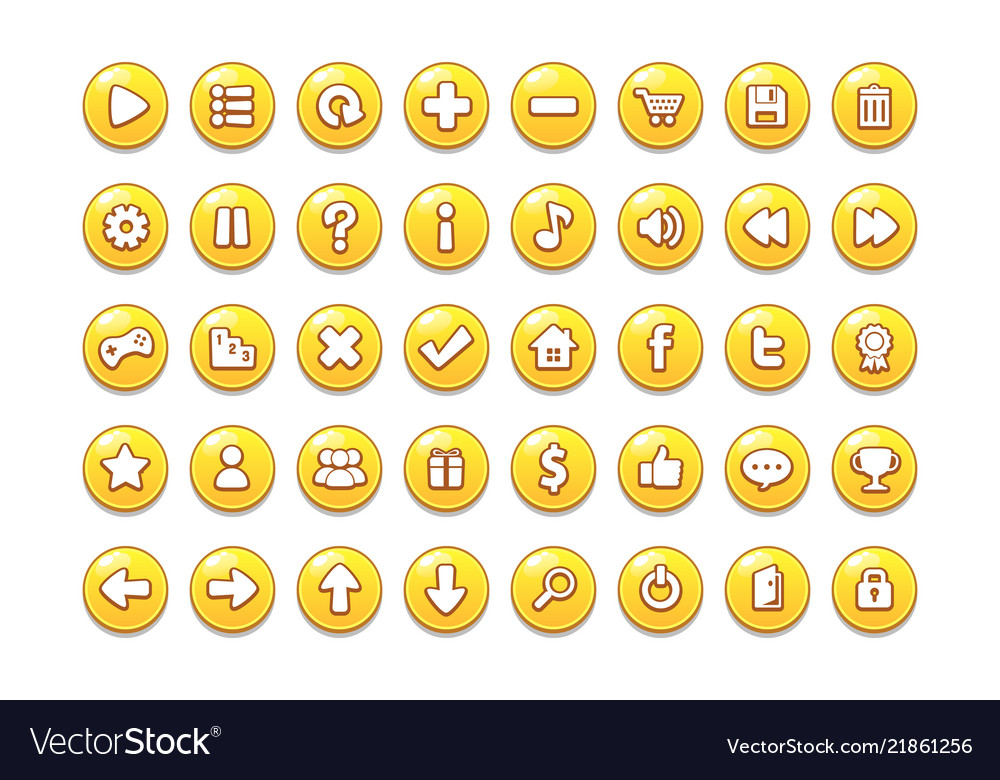 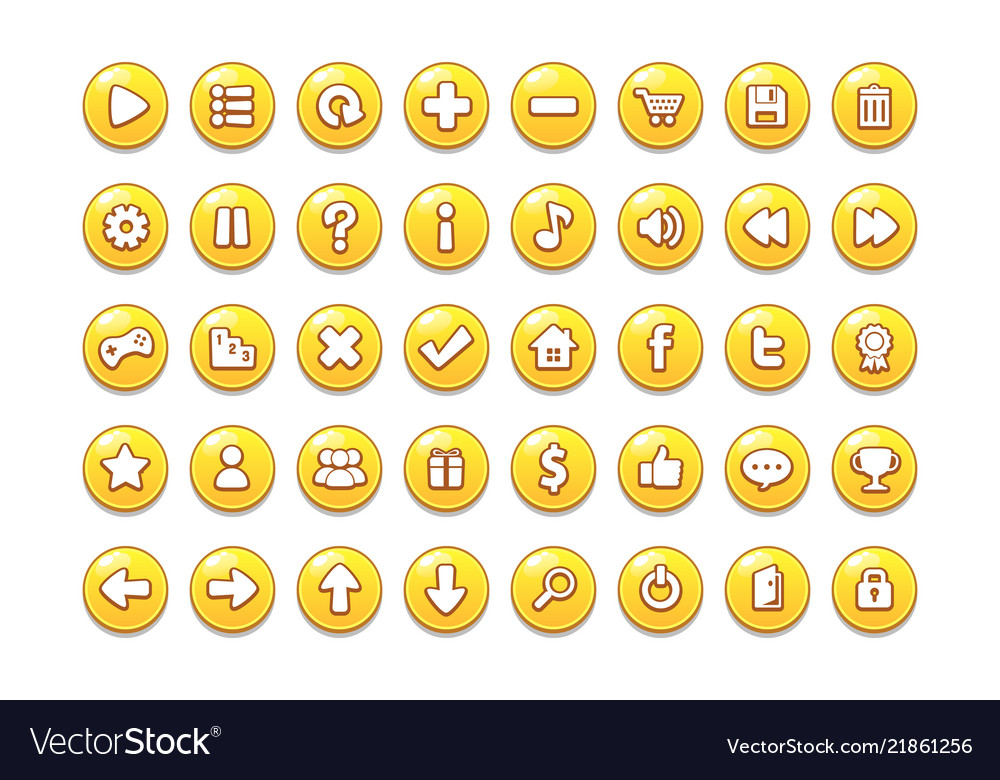 A doctor works ____ a hospital.
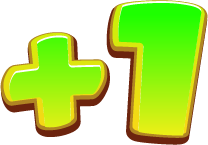 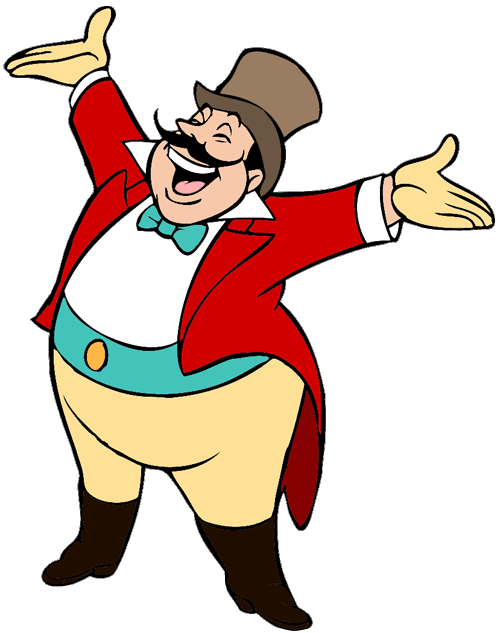 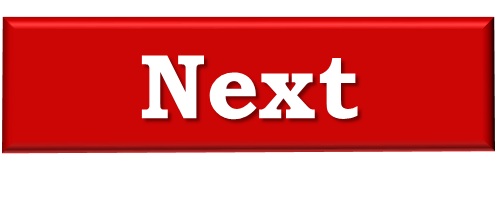 in
on
up
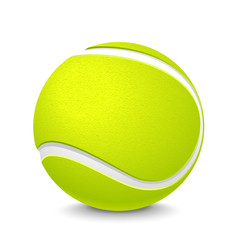 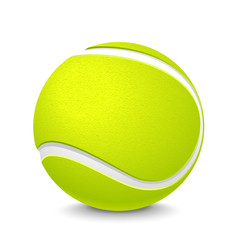 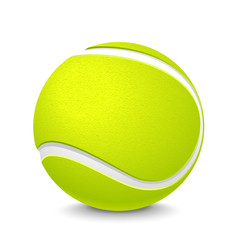 Next
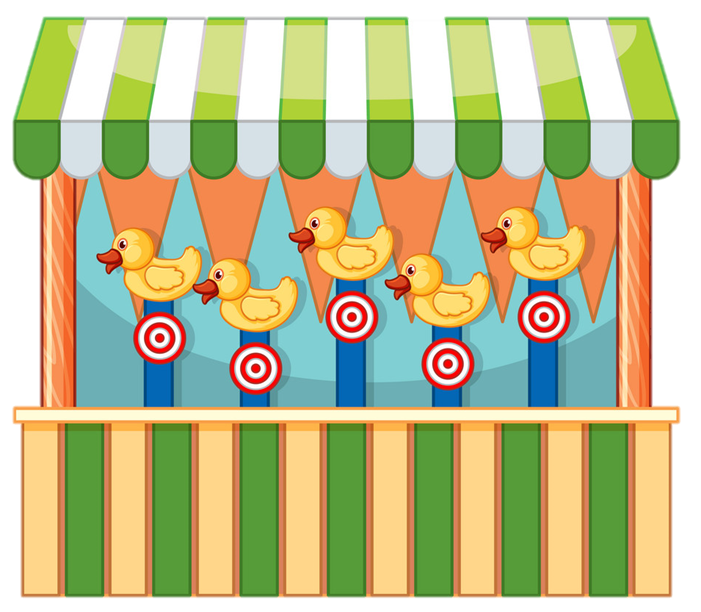 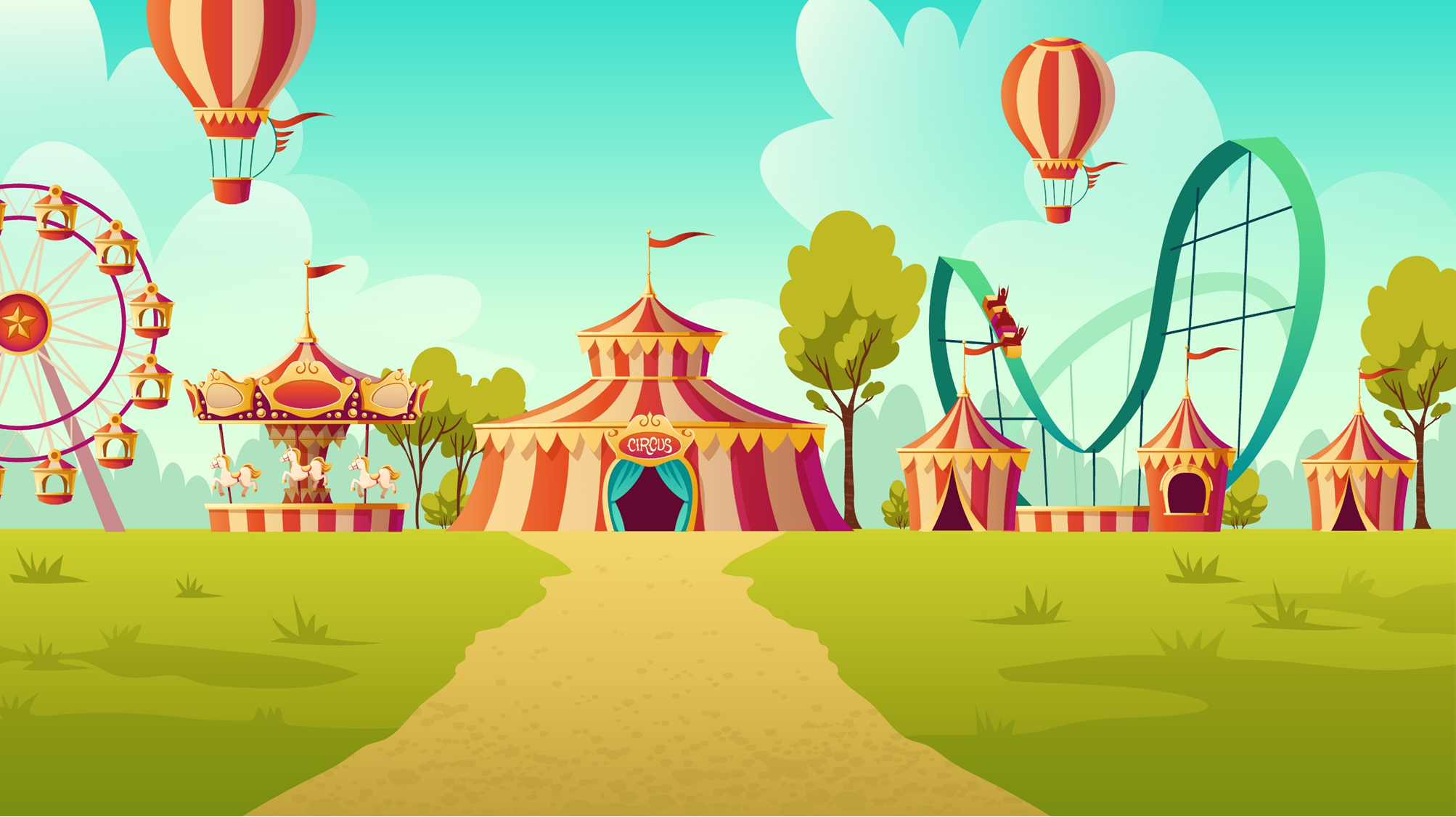 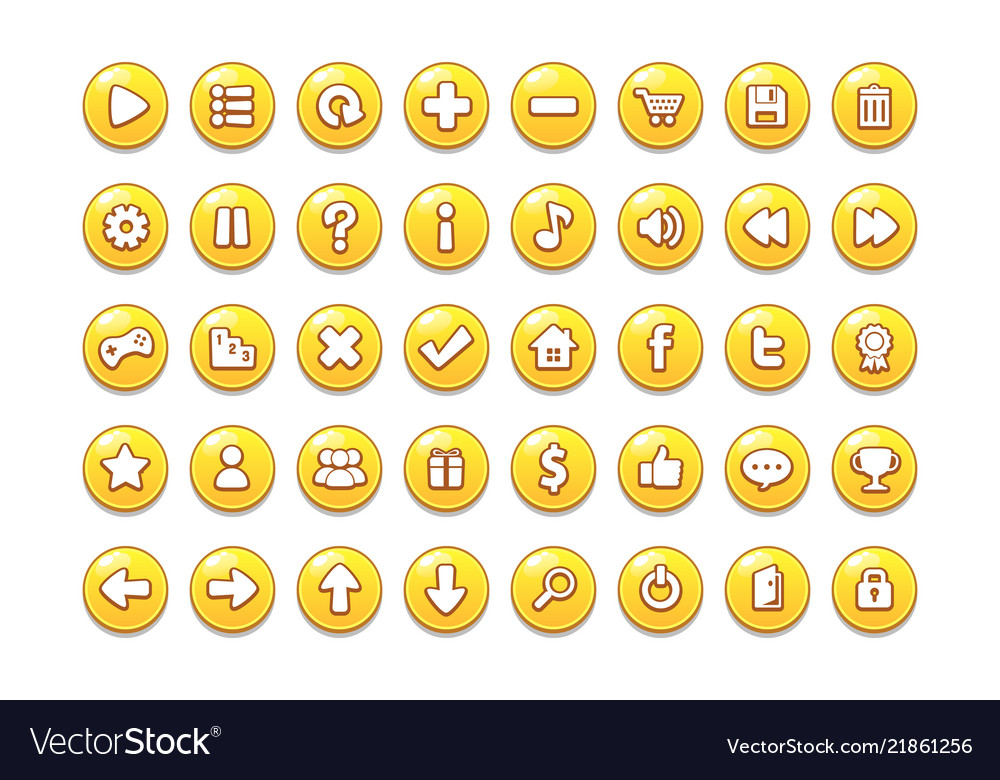 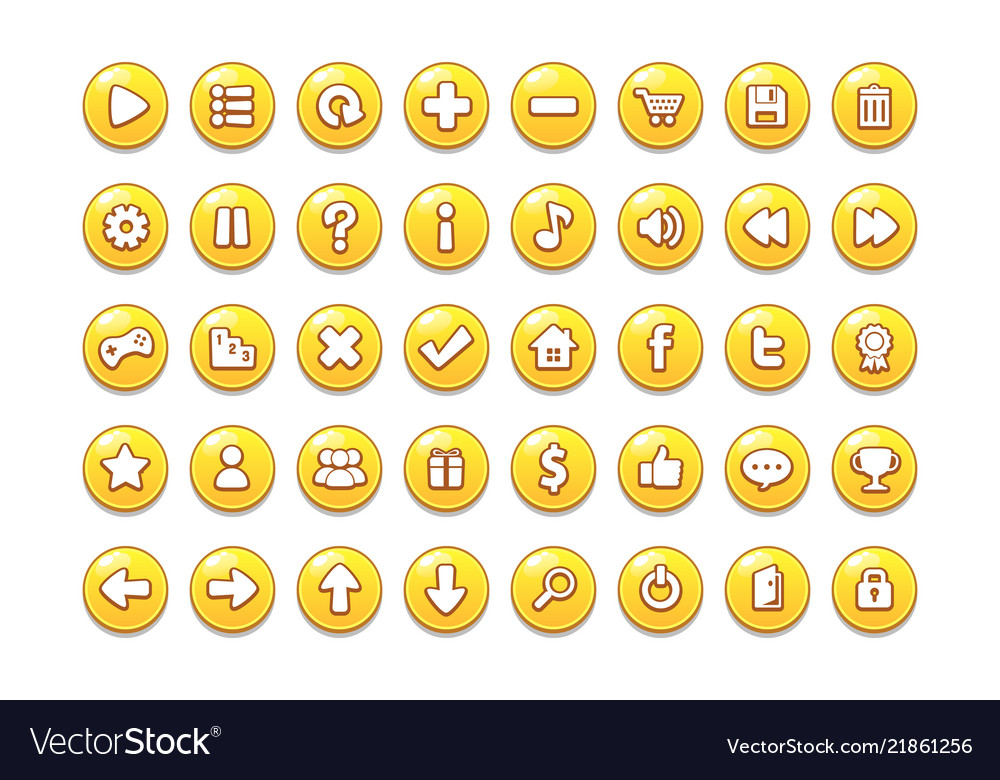 What does your grandfather do?
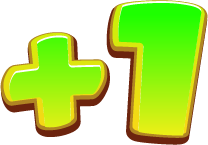 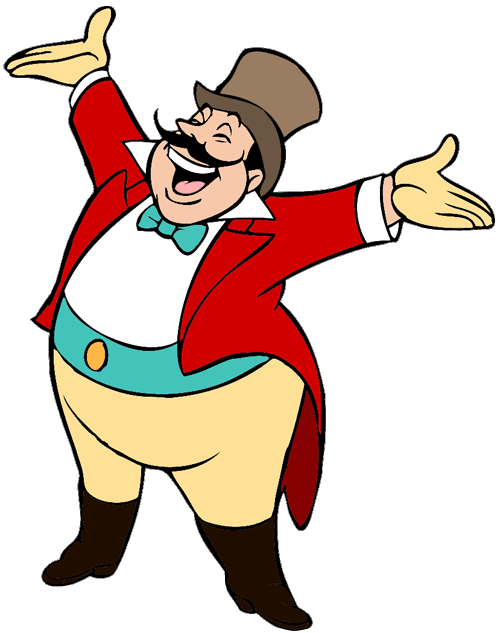 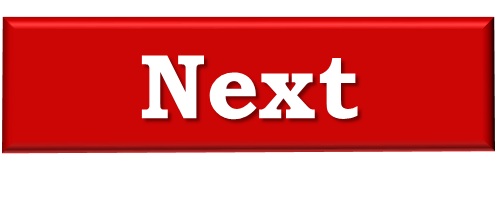 A. She's a doctor.
B. He's a doctor.
C. He works in a hospital.
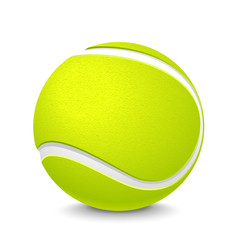 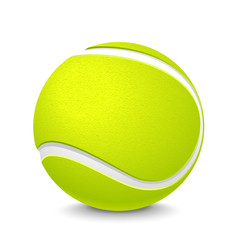 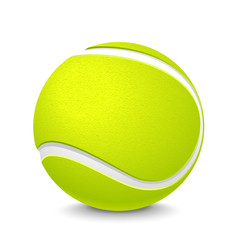 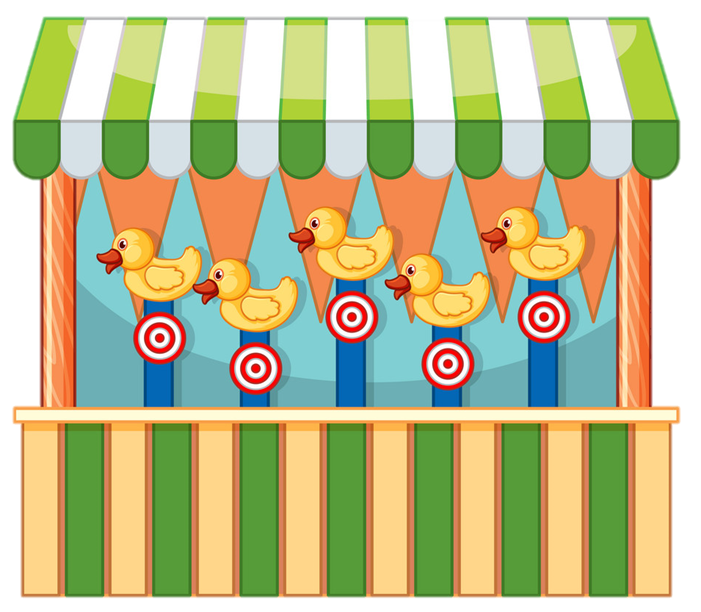 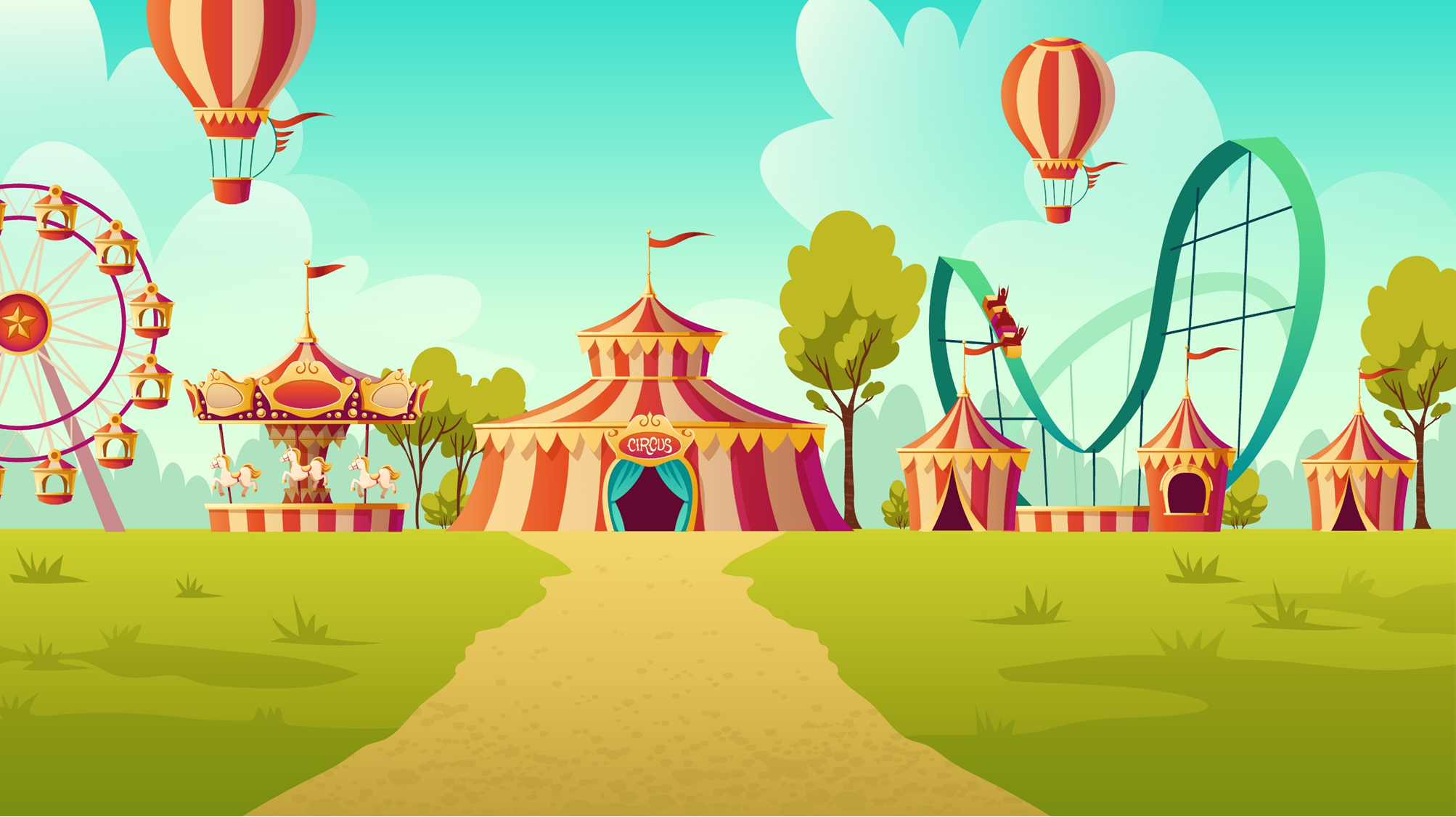 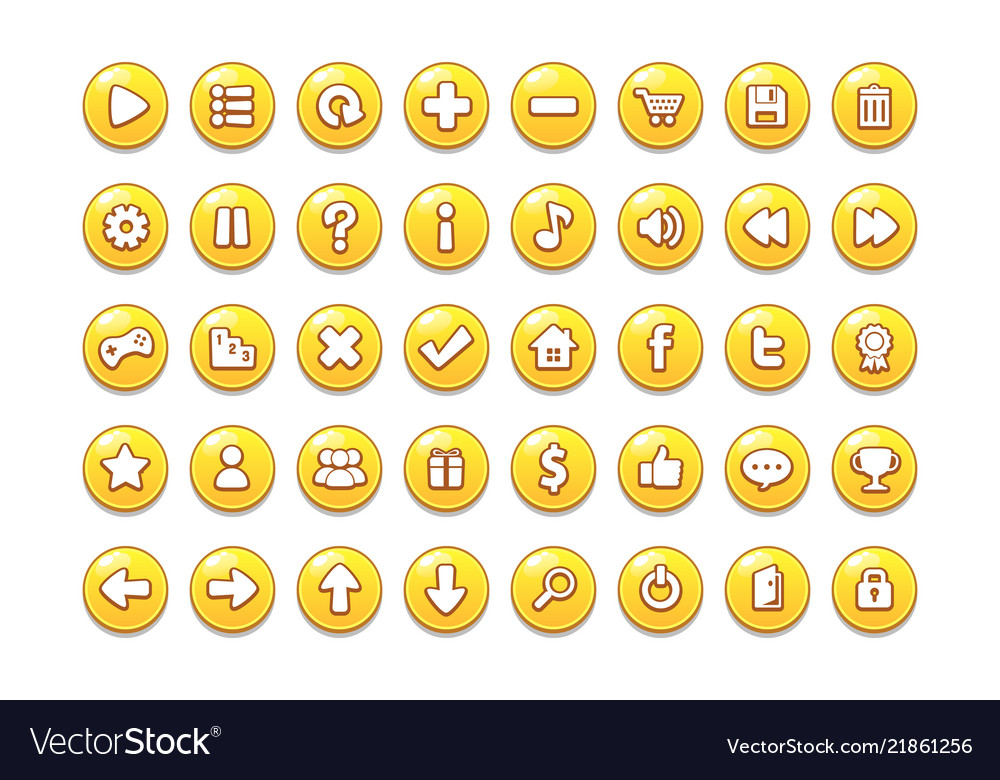 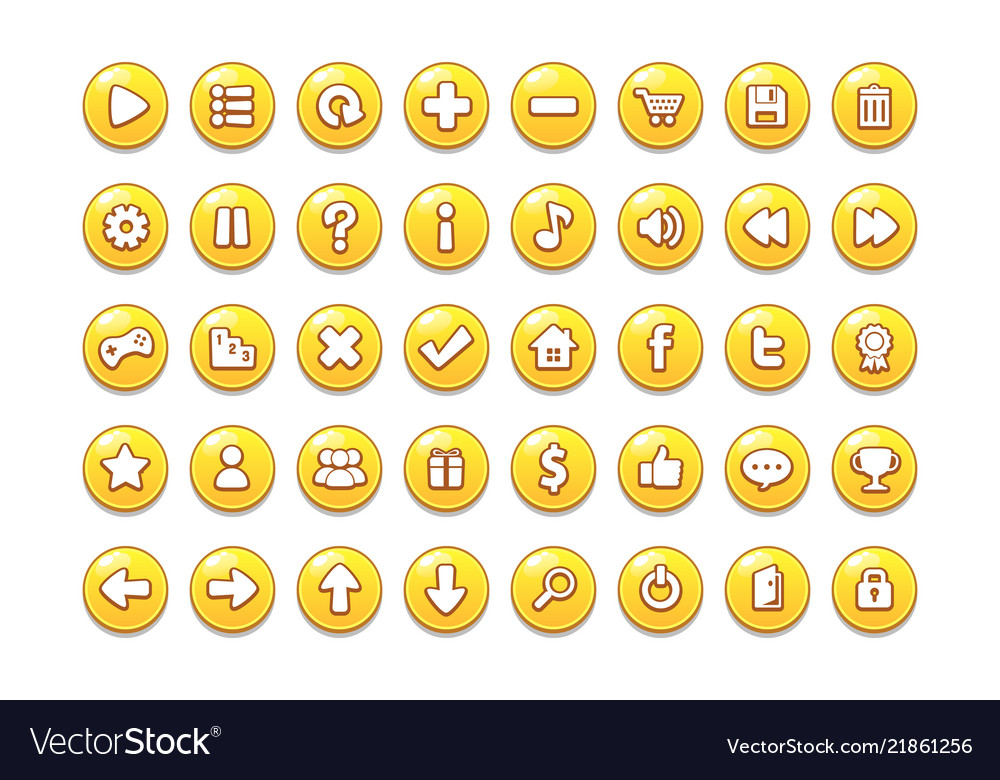 Where does your brother work?
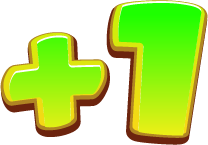 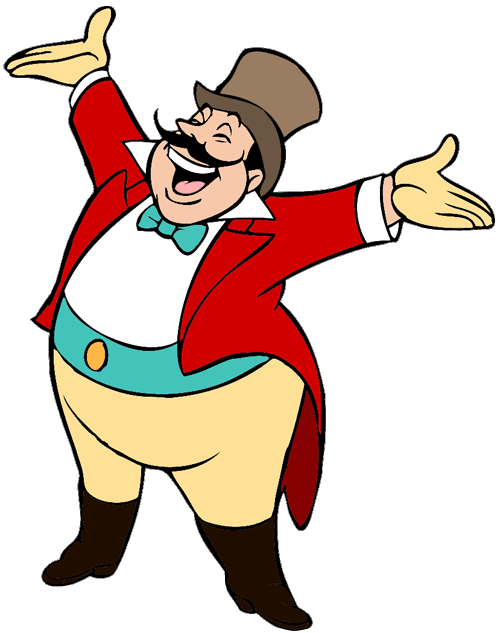 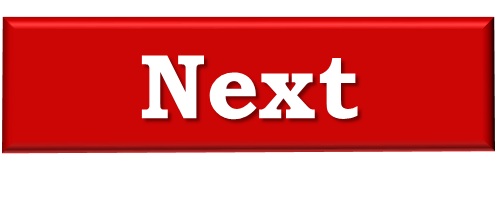 A. She works in a hospital.
B. He work in a hospital.
C. He works in a hospital.
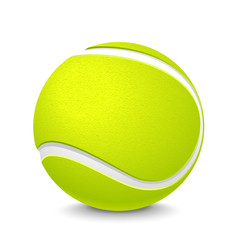 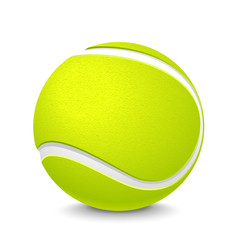 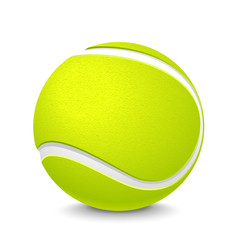 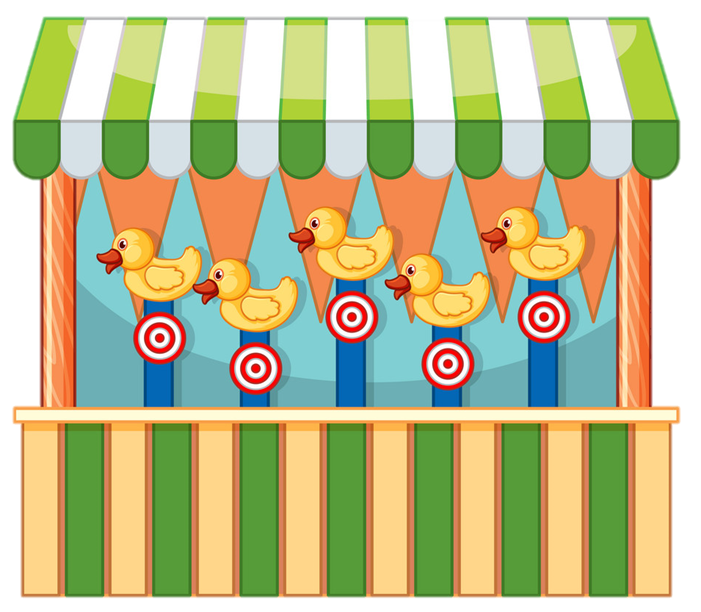 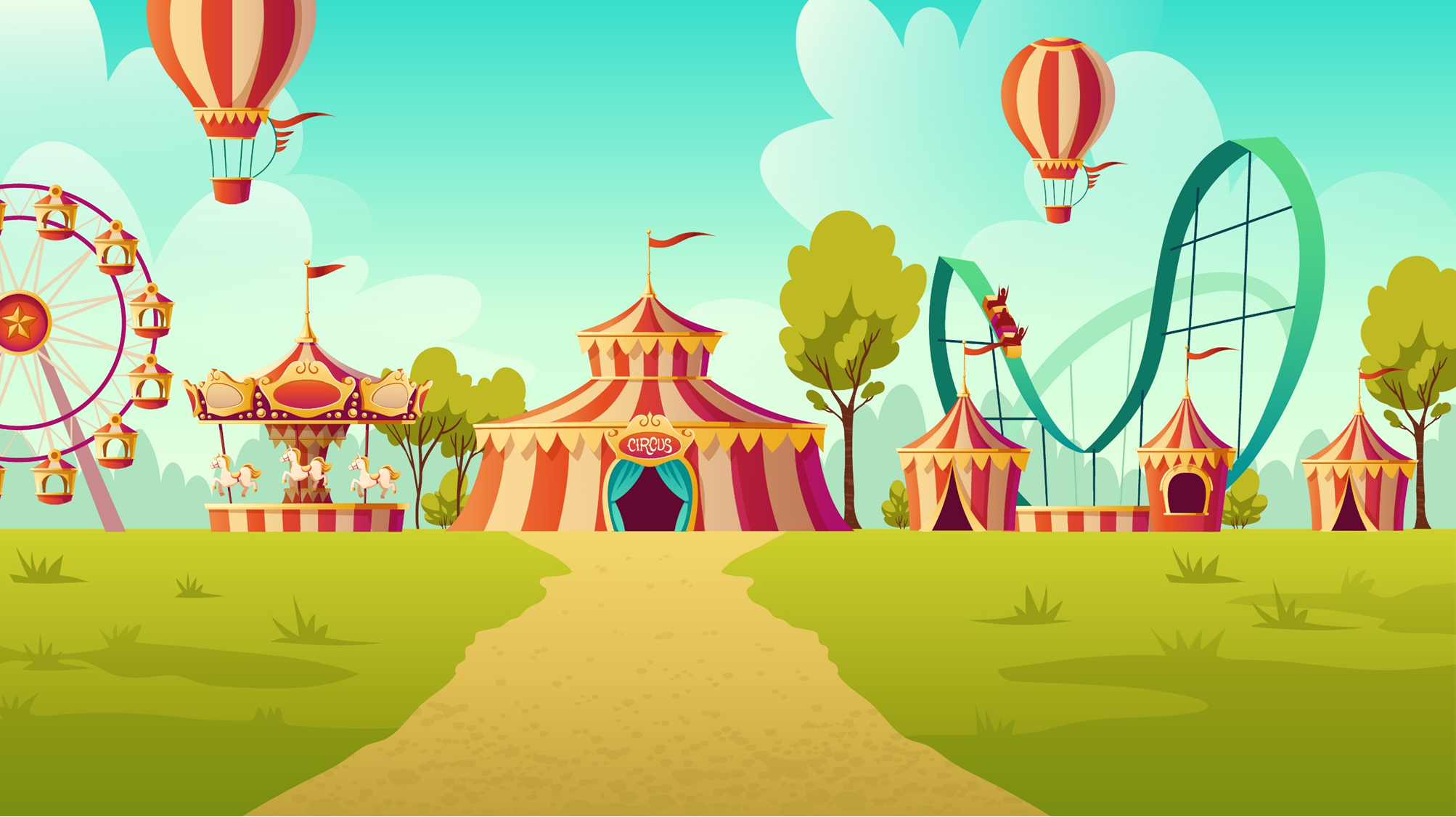 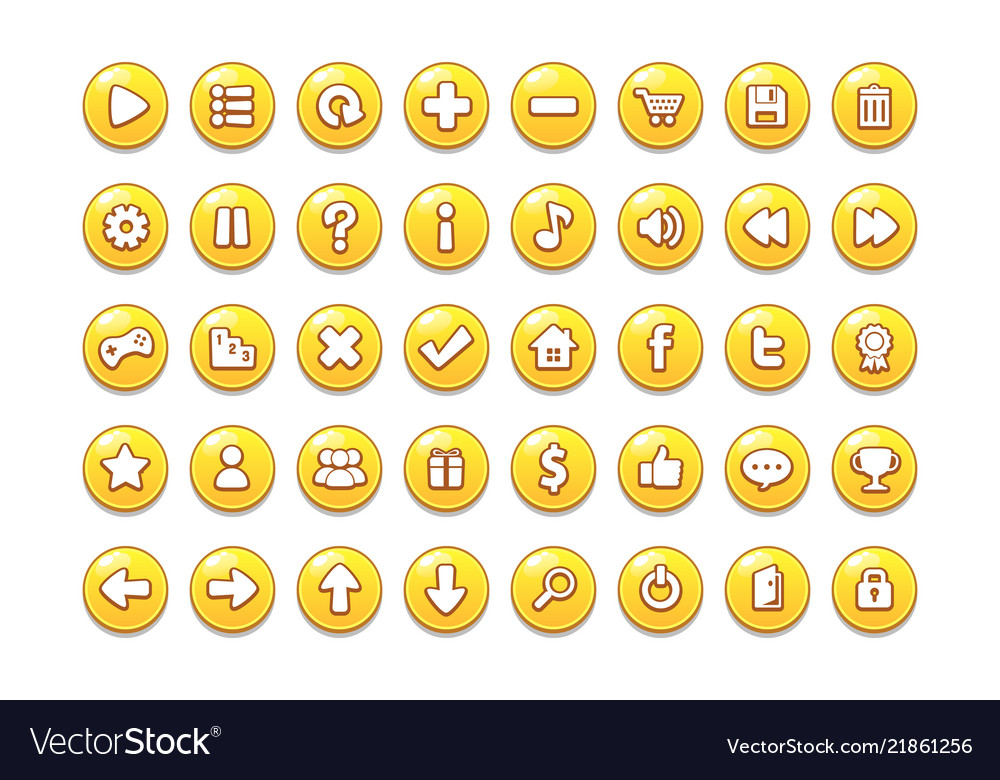 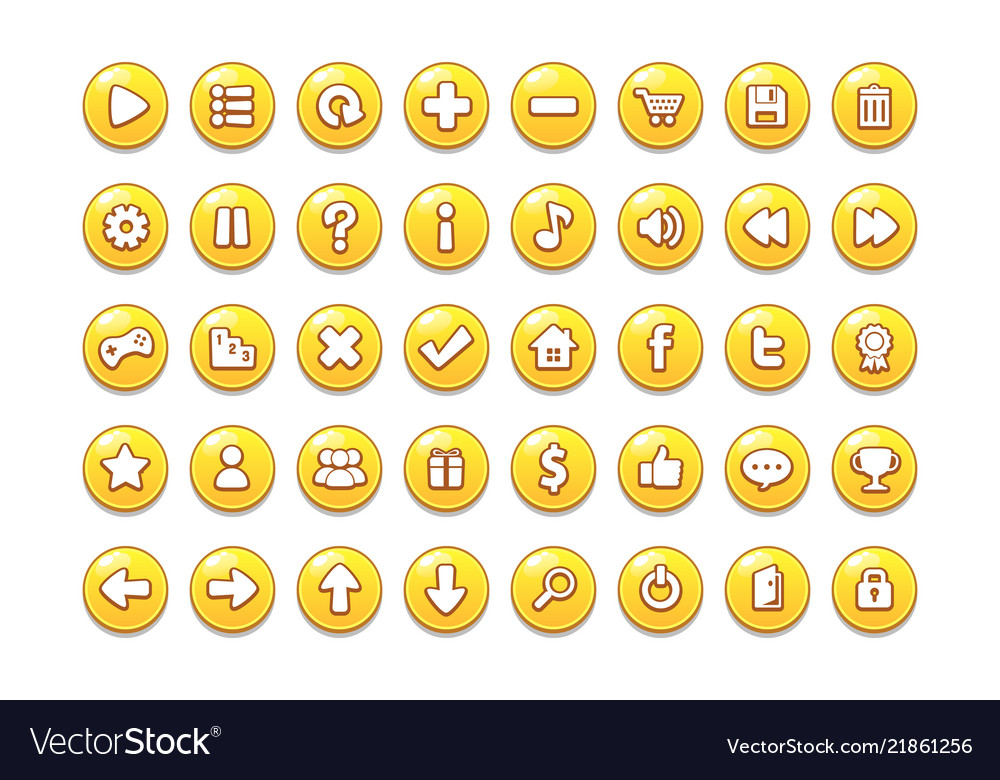 Where does your father work?
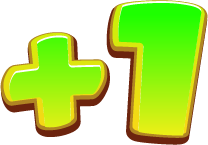 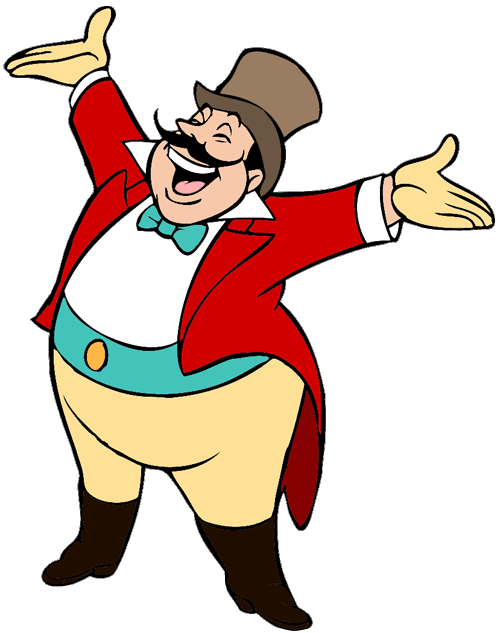 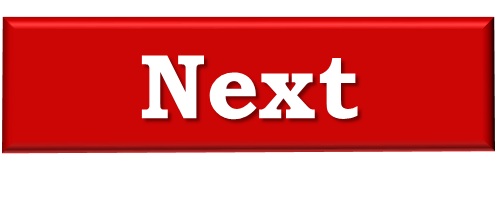 A. He works on the farm.
B. She works on the farm.
C. He is a farmer.
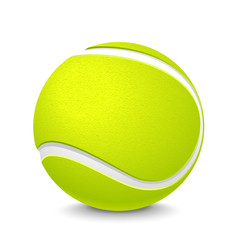 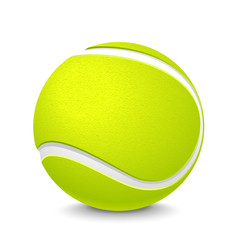 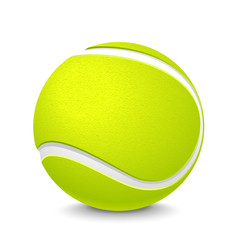 Next
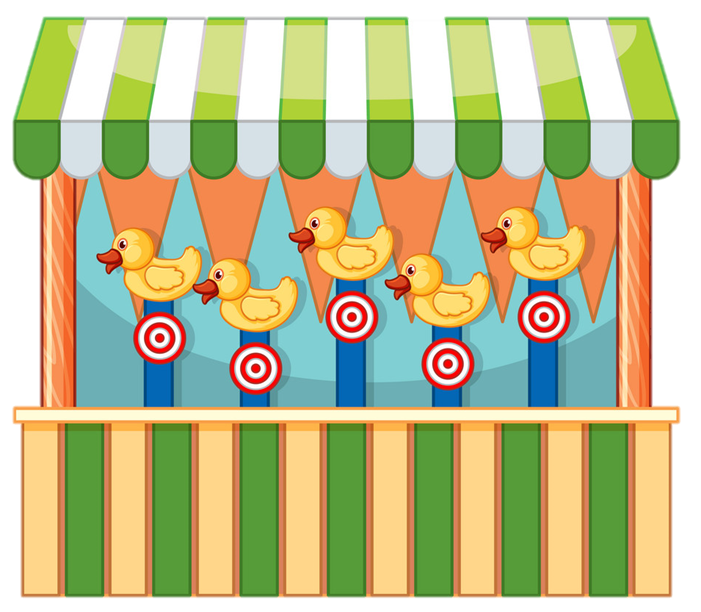 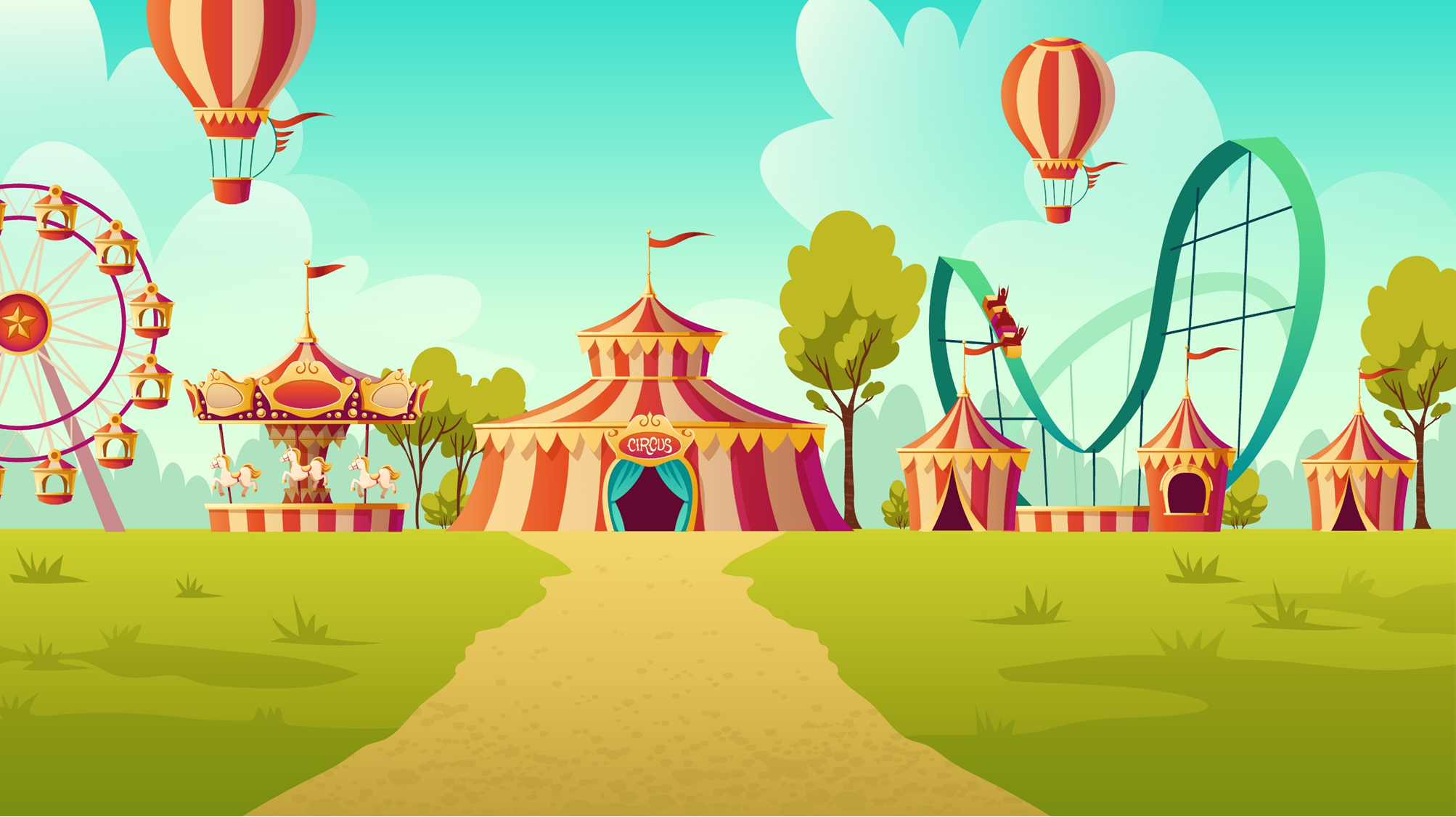 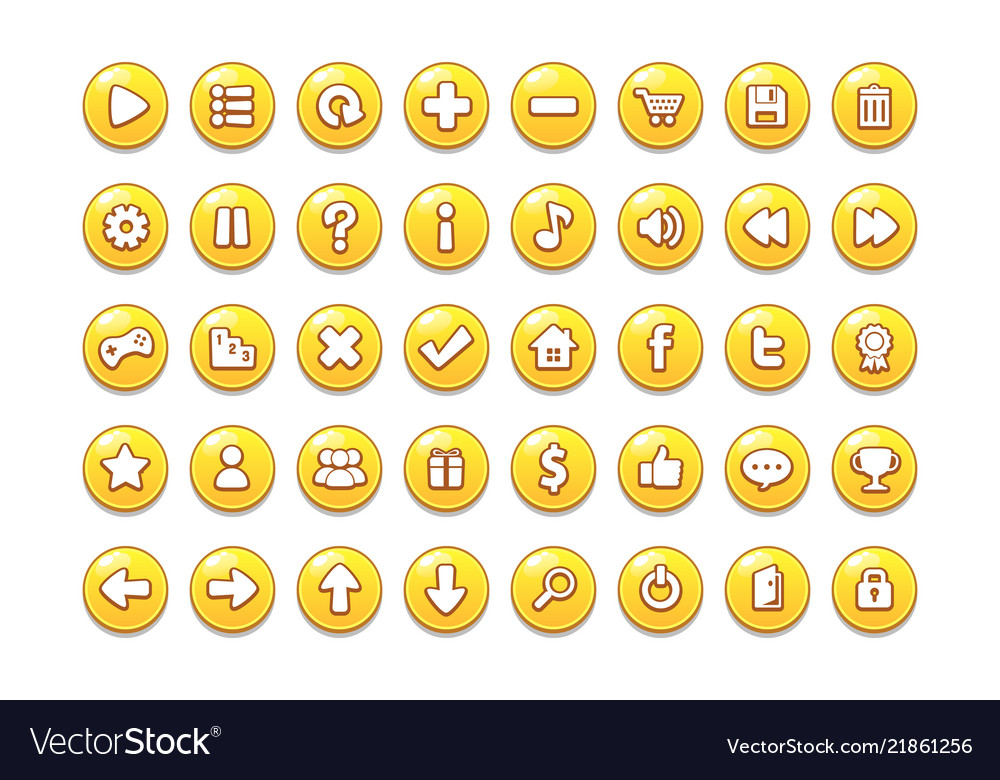 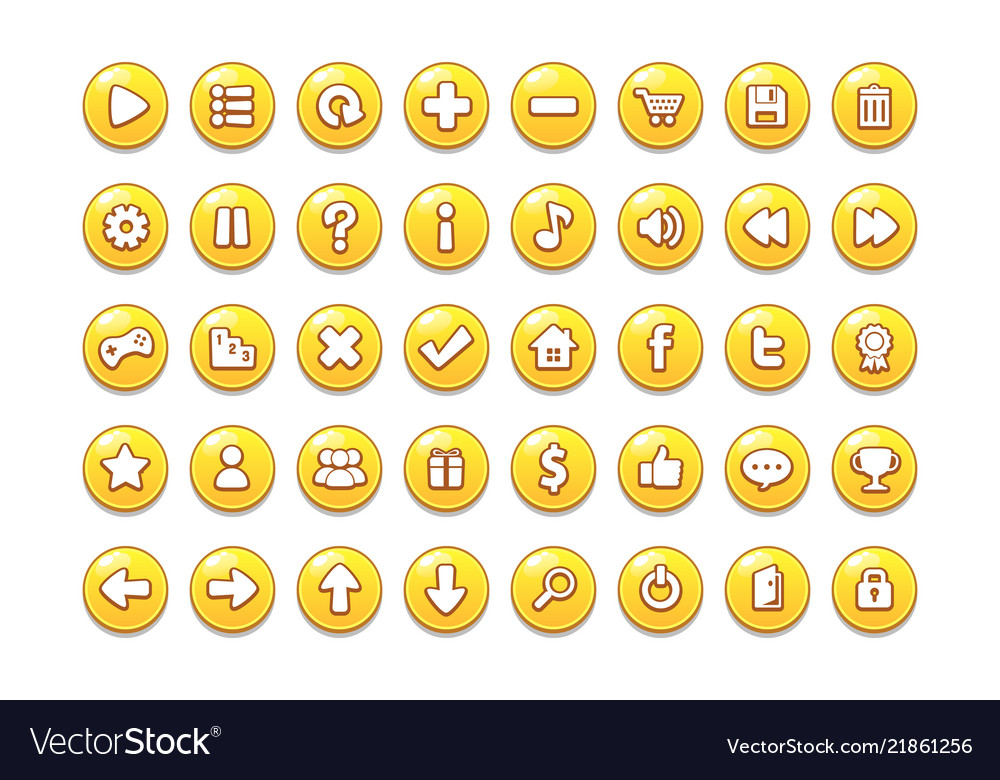 Where does your mother work?
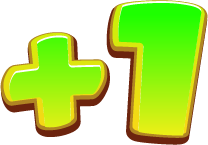 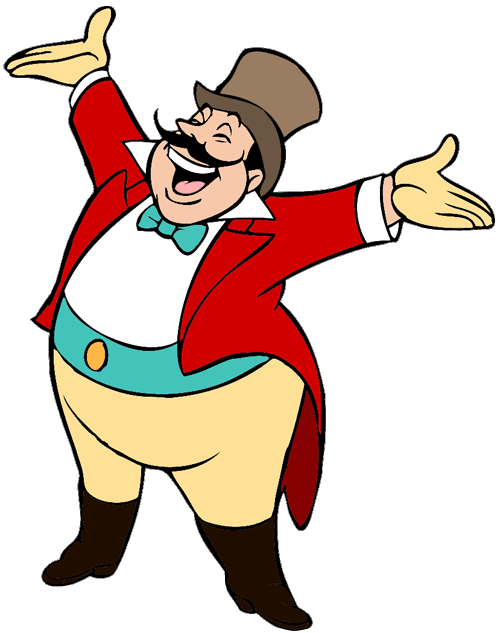 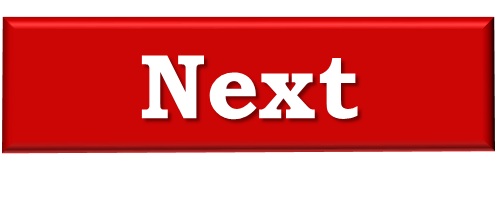 A.She is a nurse.
B.She is a doctor.
C. She works in the hospital.
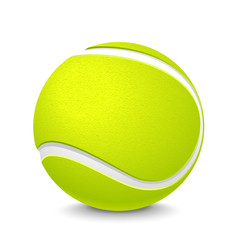 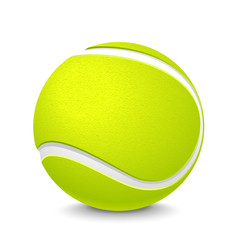 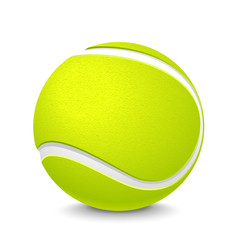 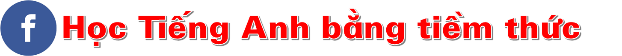 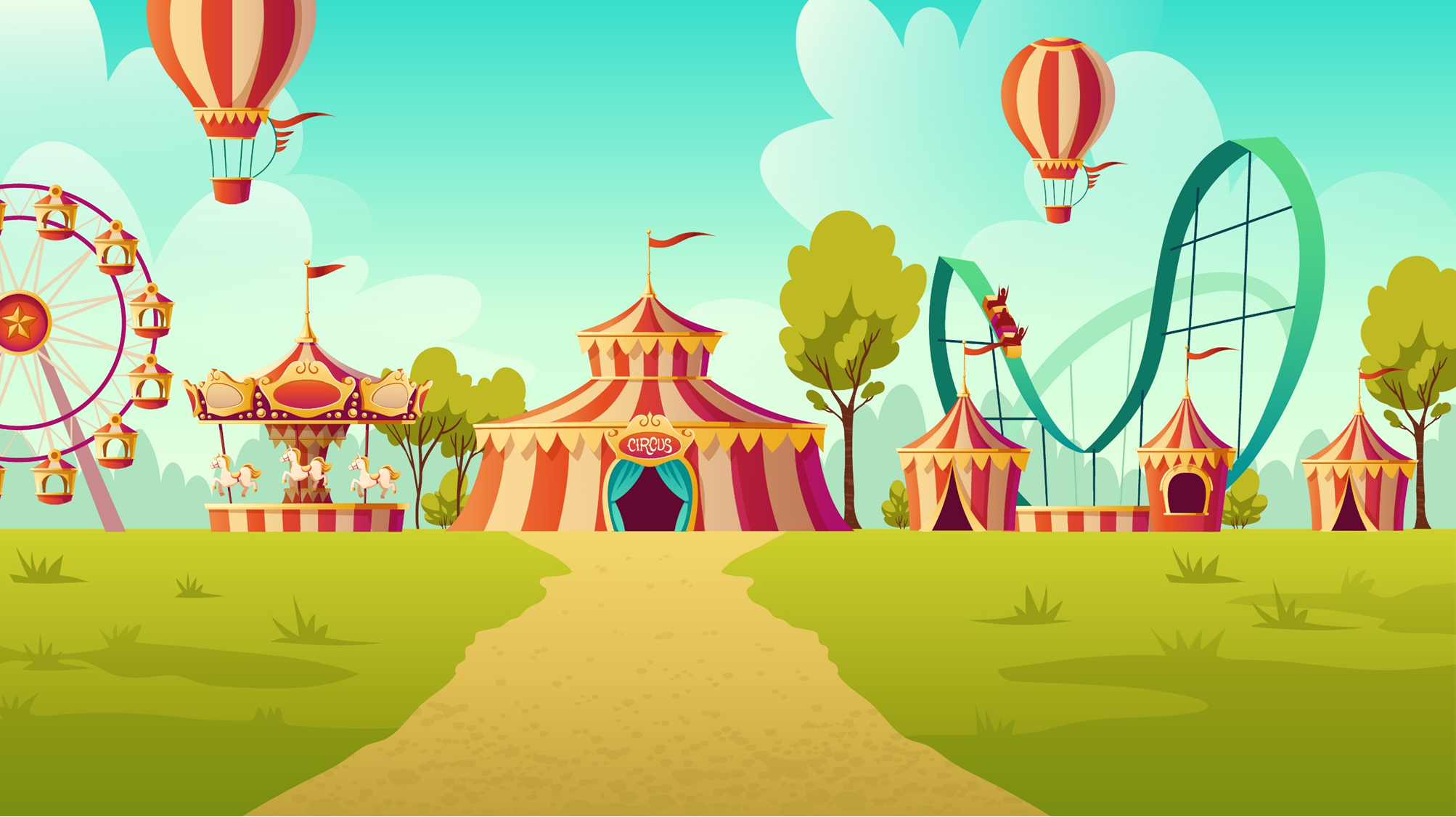 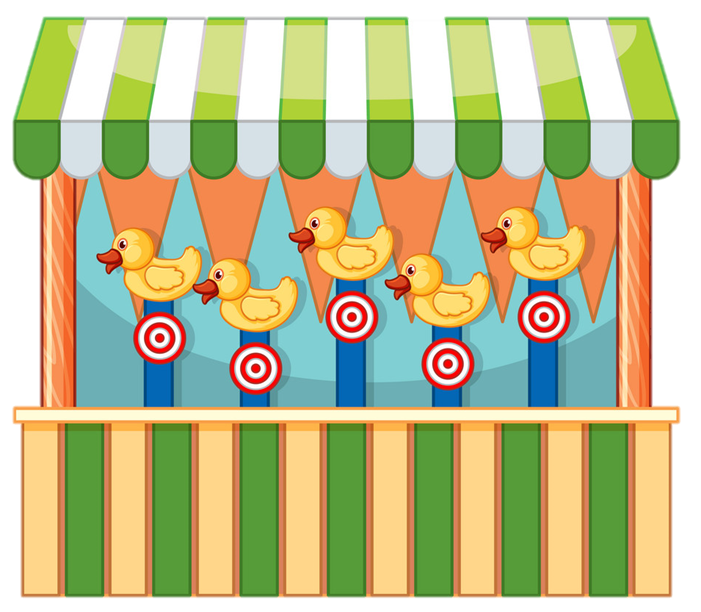 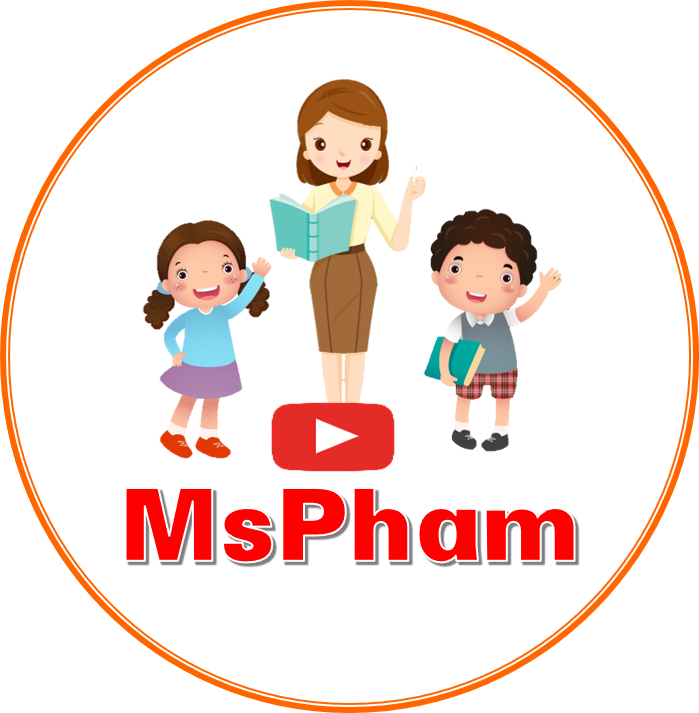 GOOD JOB!
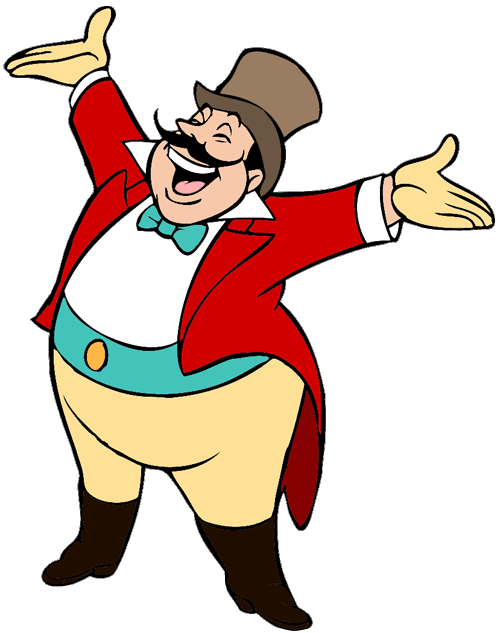 Ms Huyền Phạm
0936.082.789
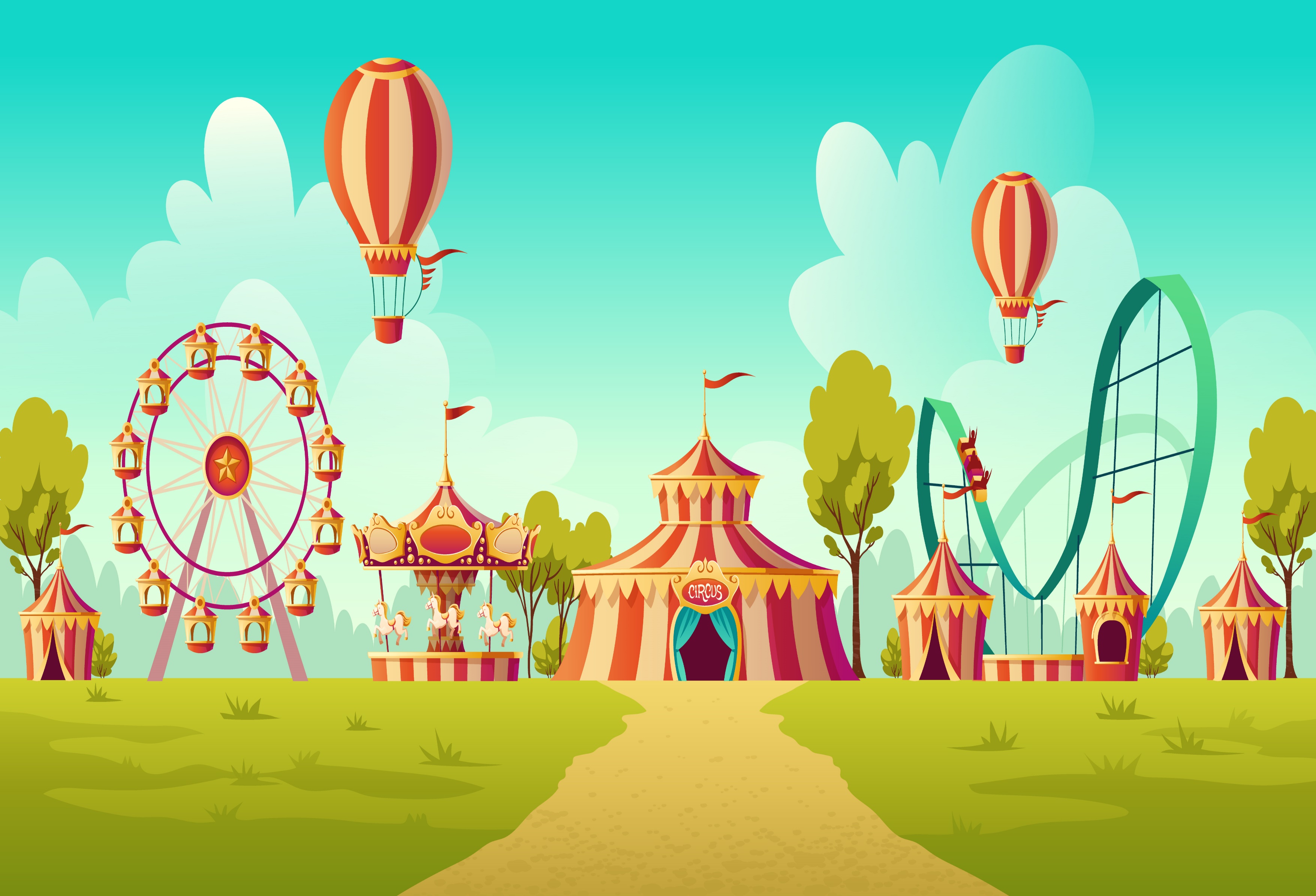 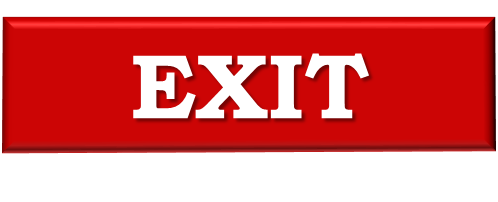 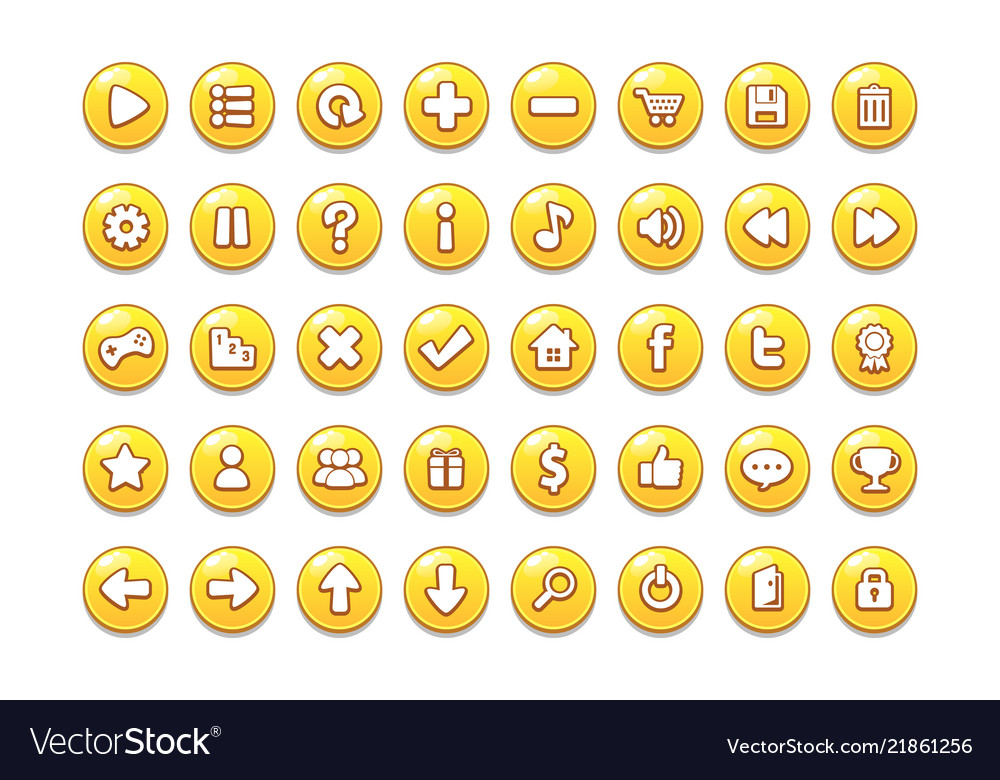 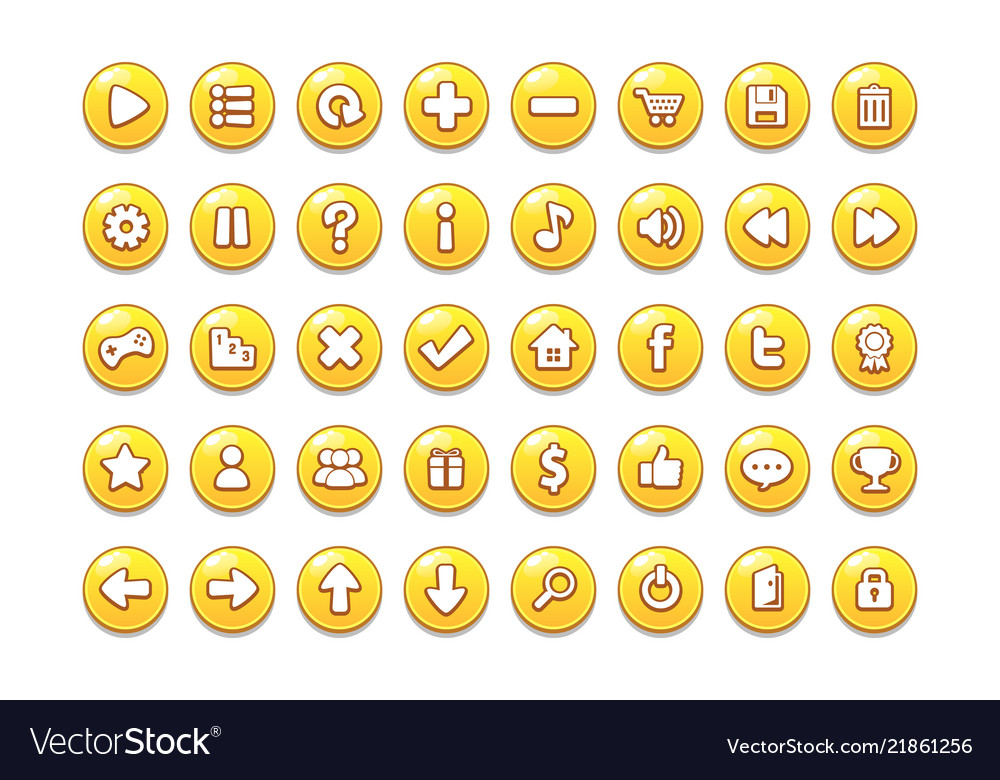 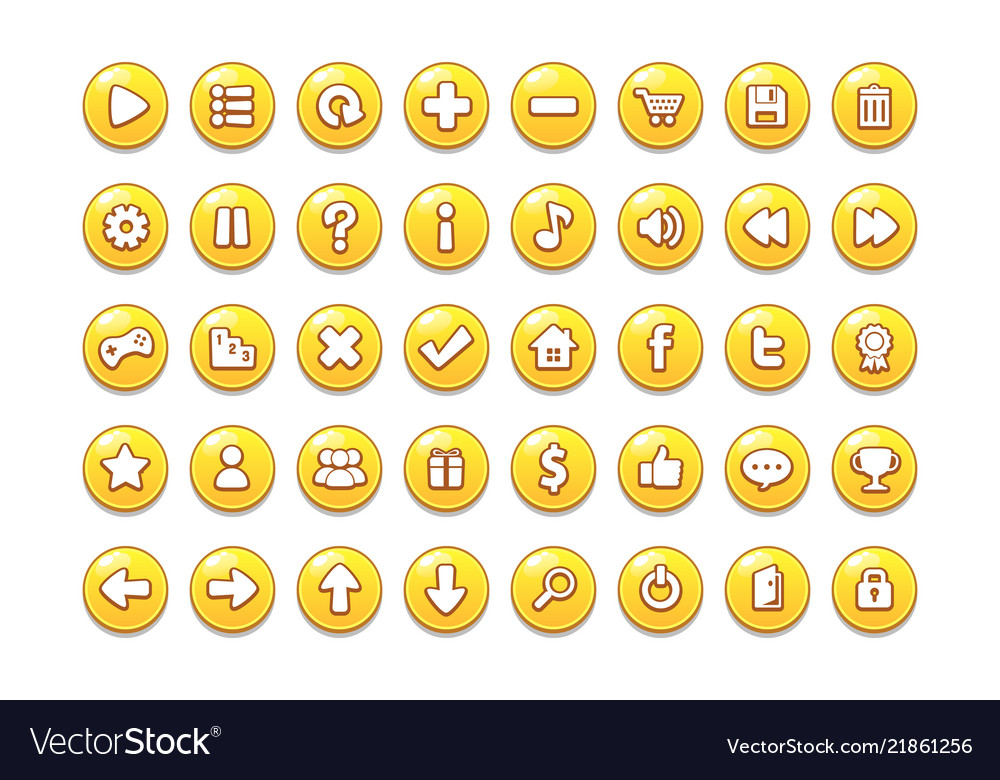 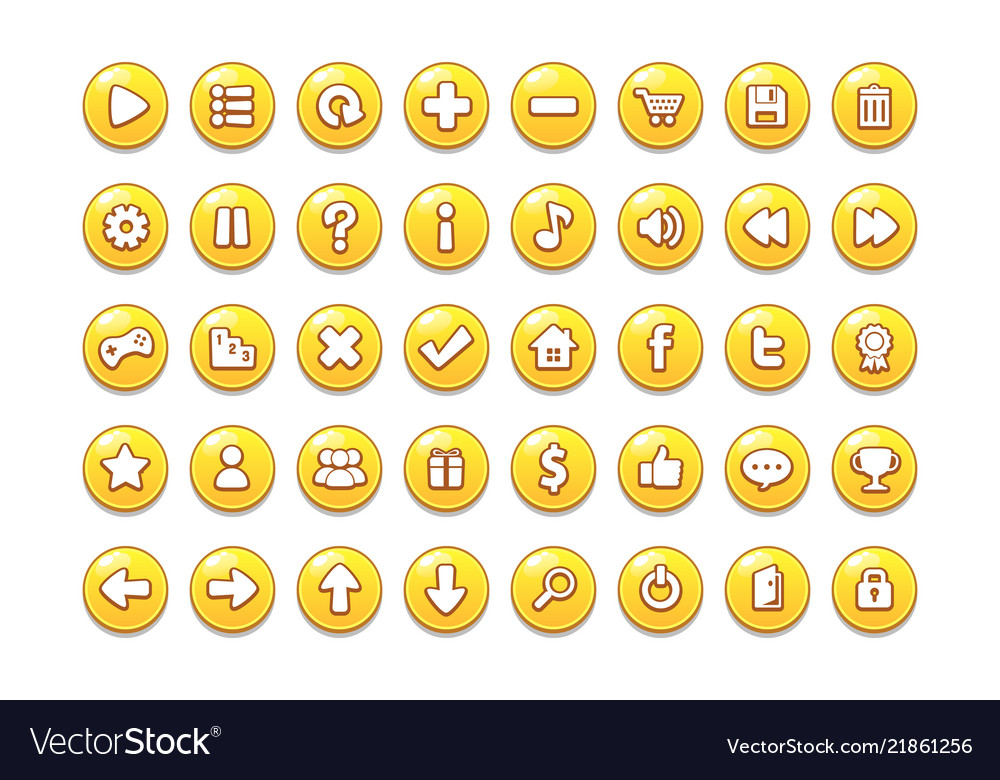 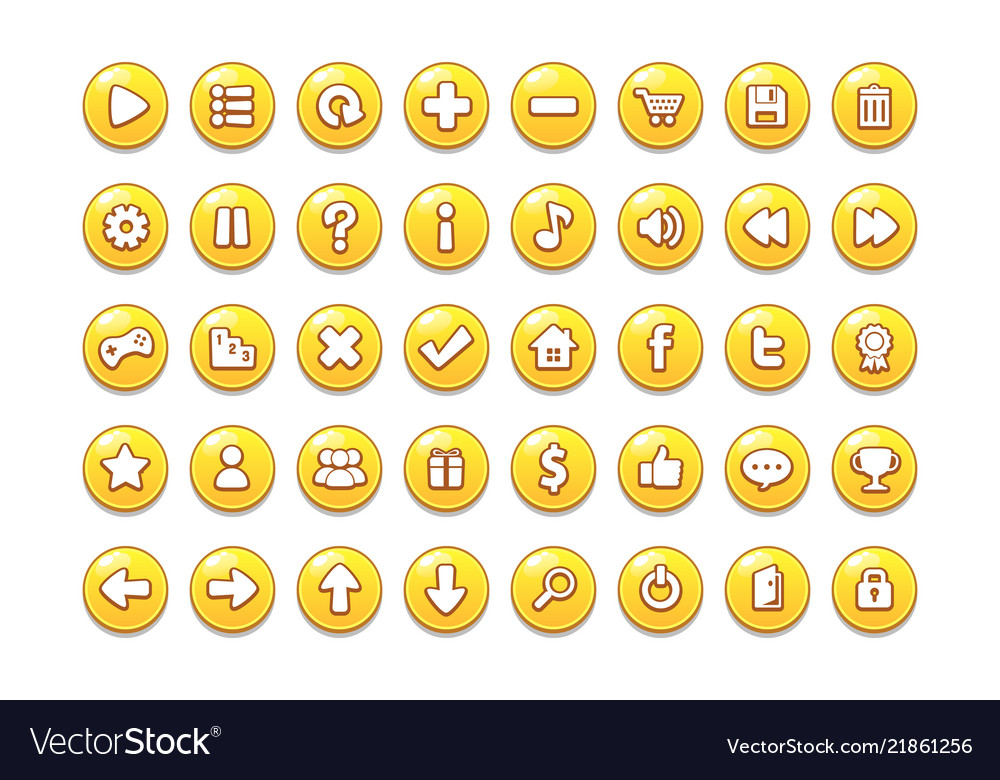 04
Homelink
Monday, January 24th 2022Unit 12: What does your father do?Lesson 2
1. New words:
2. Model sentence:
Where does your father work?
He works in a filed.
Clerk: nhân viên văn phòng
In a factory: trong nhà máy
In a hospital: trong bệnh viện
In a field: trên cánh đồng
In an office: trong văn phòng
3. Homework:
Write NW x 2 lines + Learn by heart. 
Do WB: part B- 1,2 (page 48, 49)
                   part F-1,2 (page 51)